МБДОУ № 16


Сенсорное воспитание детей младшего возраста средствами продуктивной деятельности.

Выполнила: Разинкова А.В.
Воспитатель, б\к.
Миасс
2014
Цель: Формирование отношений свойствам предметов и их отличительным признакам; развитие зрительного, слухового, тактильного восприятия, повышения координации движения рук (мелкой моторики).
Задачи: 
1. Определить содержание и средства сенсорного воспитания детей младшего дошкольного возраста.
2. Формирование у детей систем сенсорных эталонов
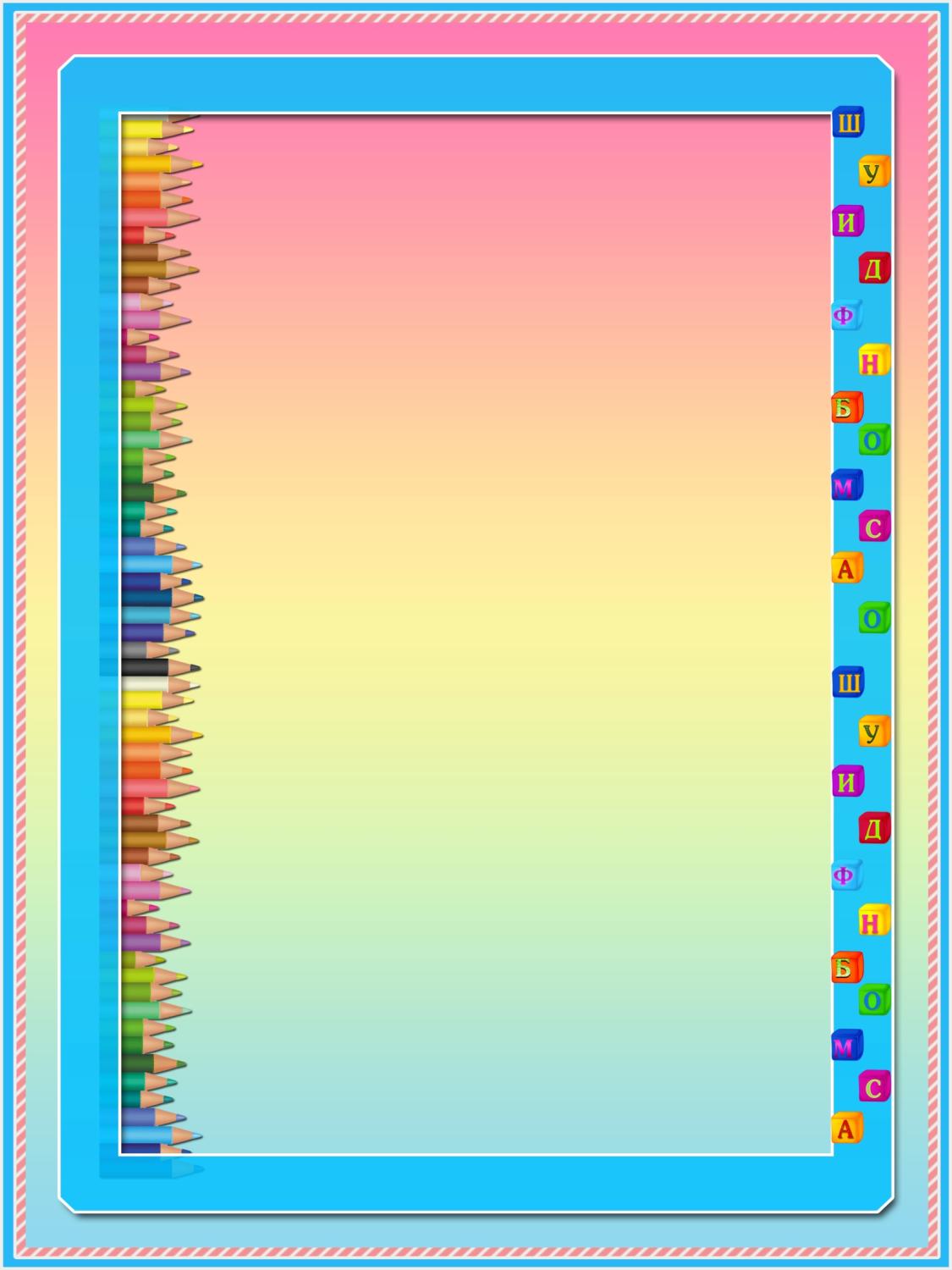 Сенсорное развитие ребенка – это развитие его восприятия и формирование представлений о свойствах предметов и различных явлениях окружающего мира.
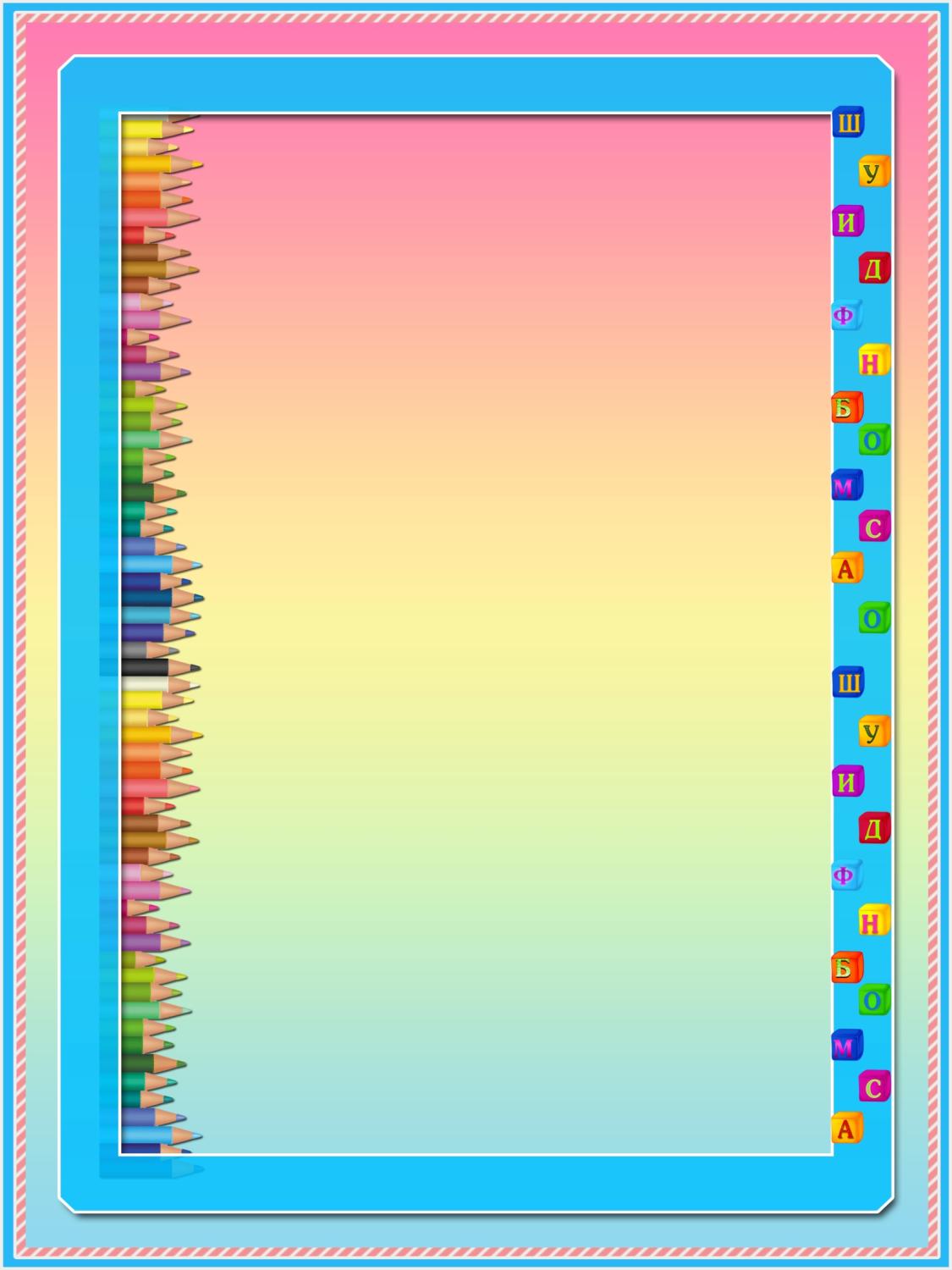 Сенсорные ощущения могут быть разными:  • зрительные ощущения – ребенок видит контраст между светом и темнотой, различает цвета и оттенки, форму и величину предметов, их количество и расположение в пространстве;
• слуховые ощущения – ребенок слышит разнообразные звуки – музыку, звуки природы, шумы города, человеческую речь, и учится их различать;
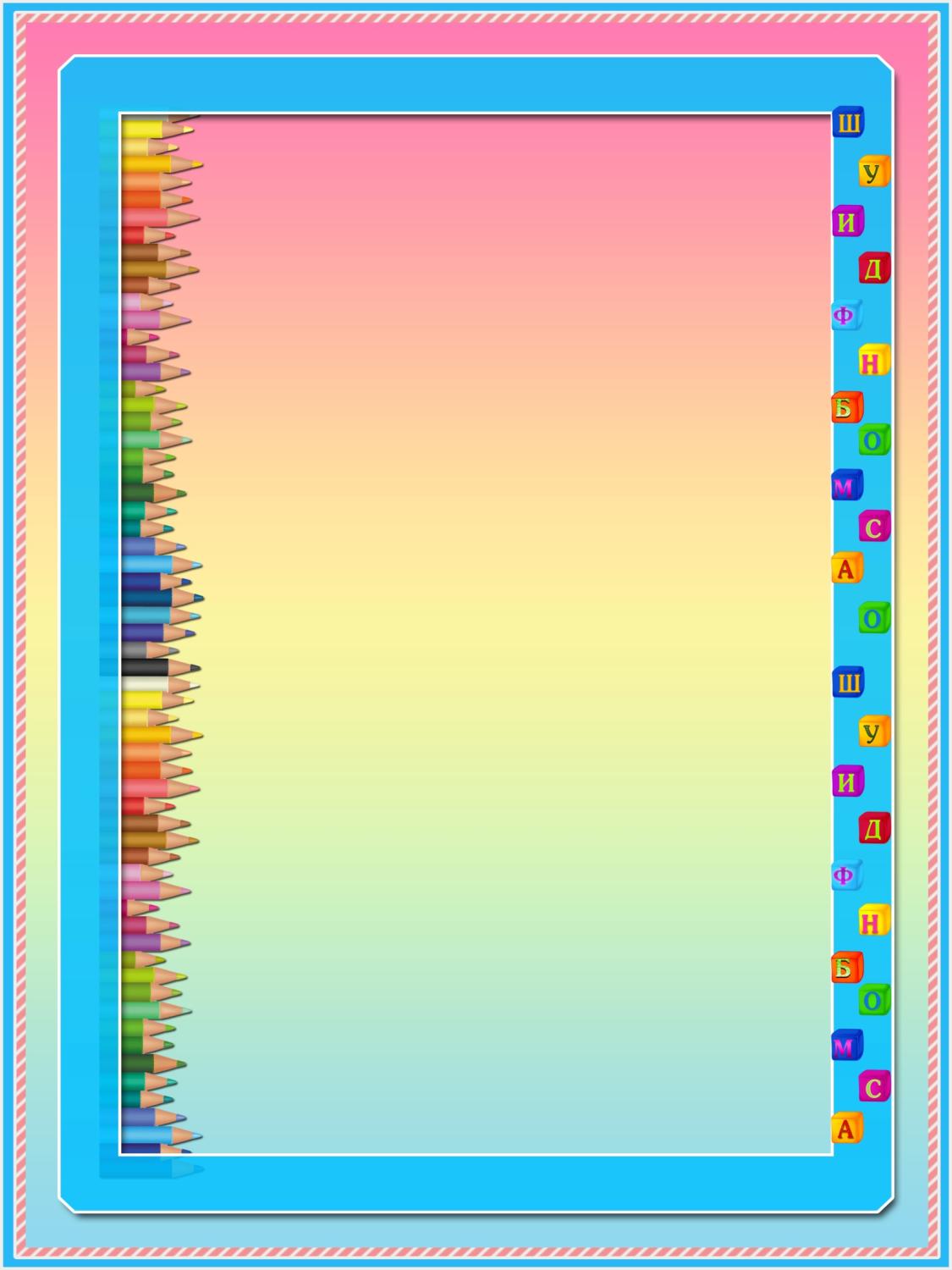 • осязательные ощущения – ребенок ощущает посредством прикосновений, ощупывания различных по фактуре материалов, поверхности различных по величине и форме предметов, гладит животных, обнимает близких ему людей; 
• вкусовые ощущения – ребенок пробует и учится различать на вкус разнообразные продукты питания и блюда.
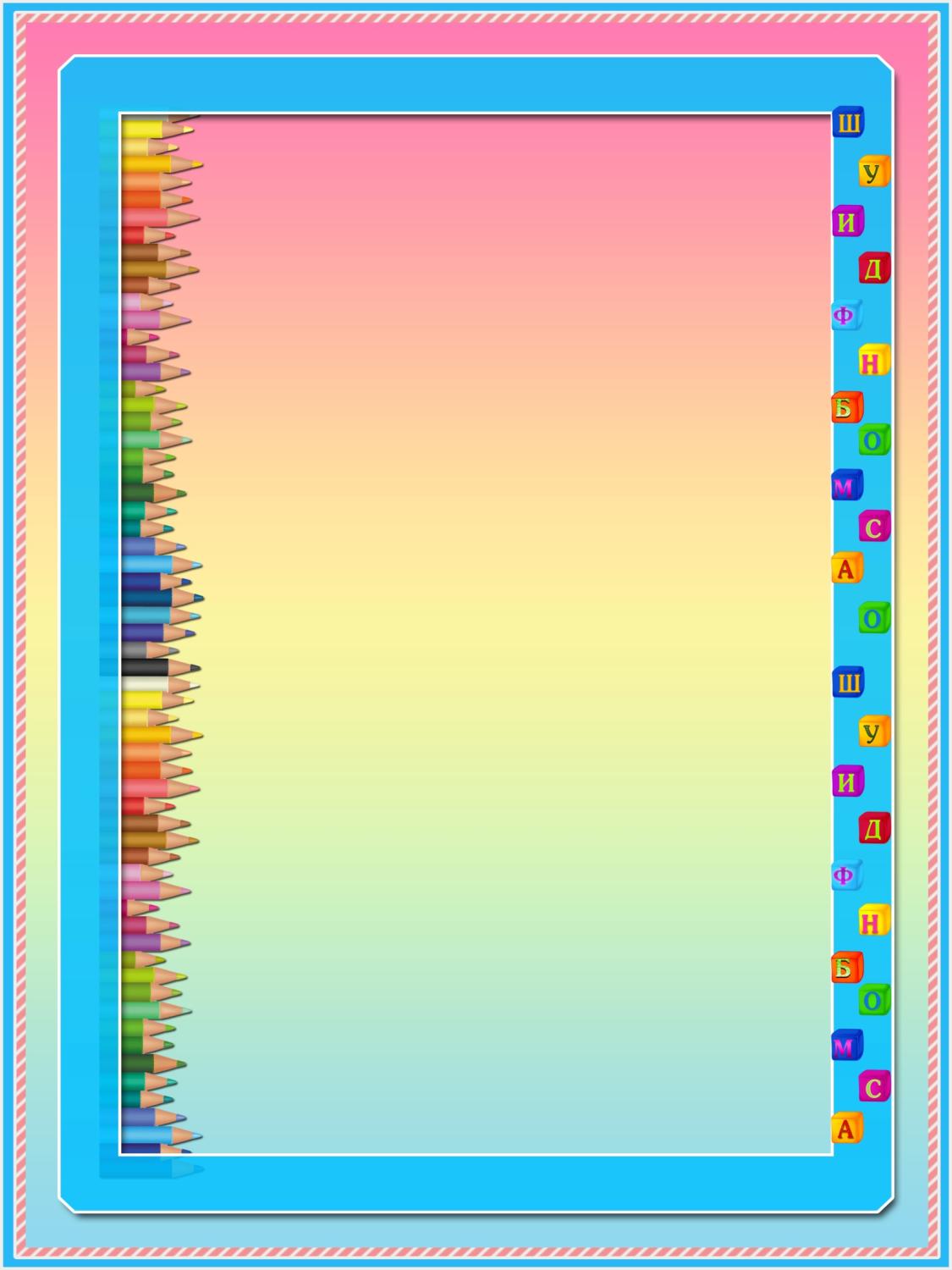 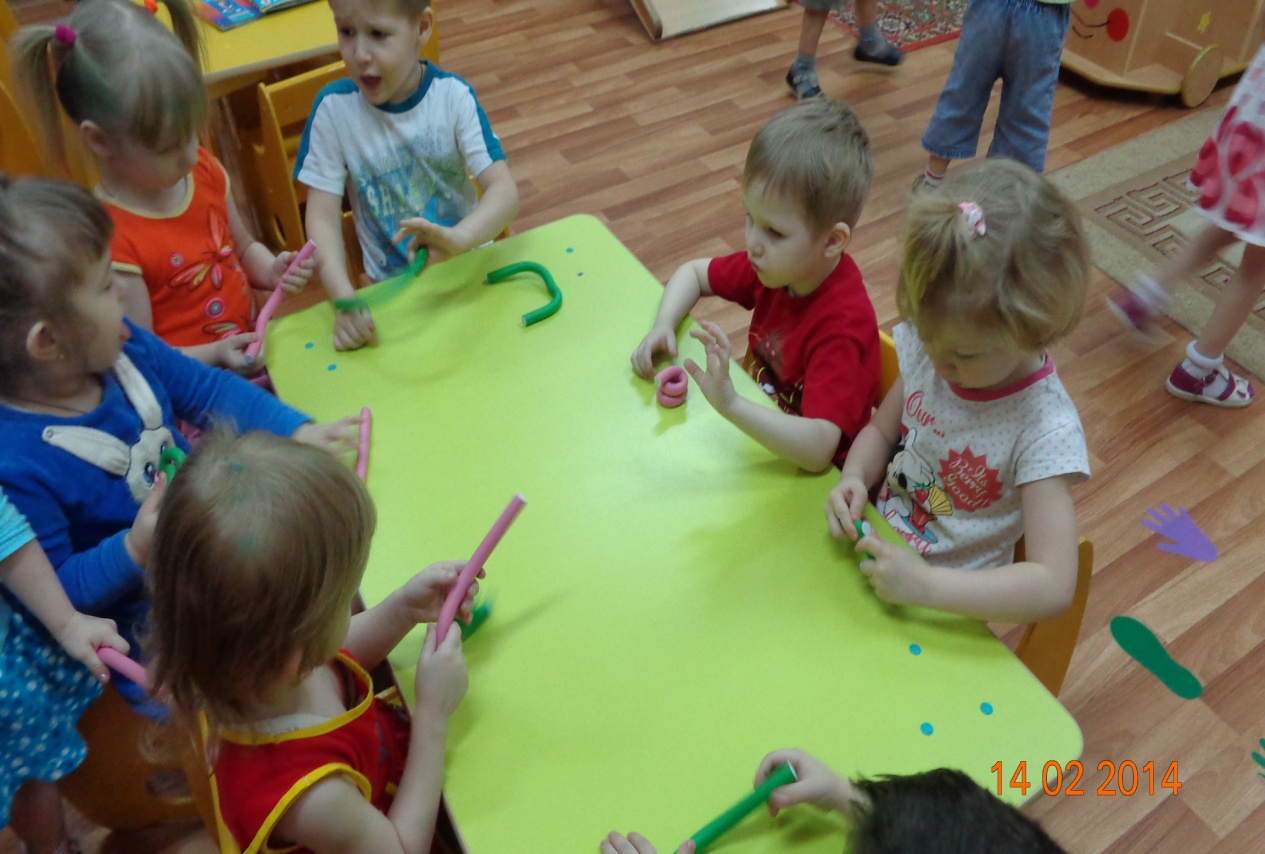 Сенсорное воспитание – это целенаправленное совершенствование, развитие у детей сенсорных процессов (ощущений, восприятий, представлений) .
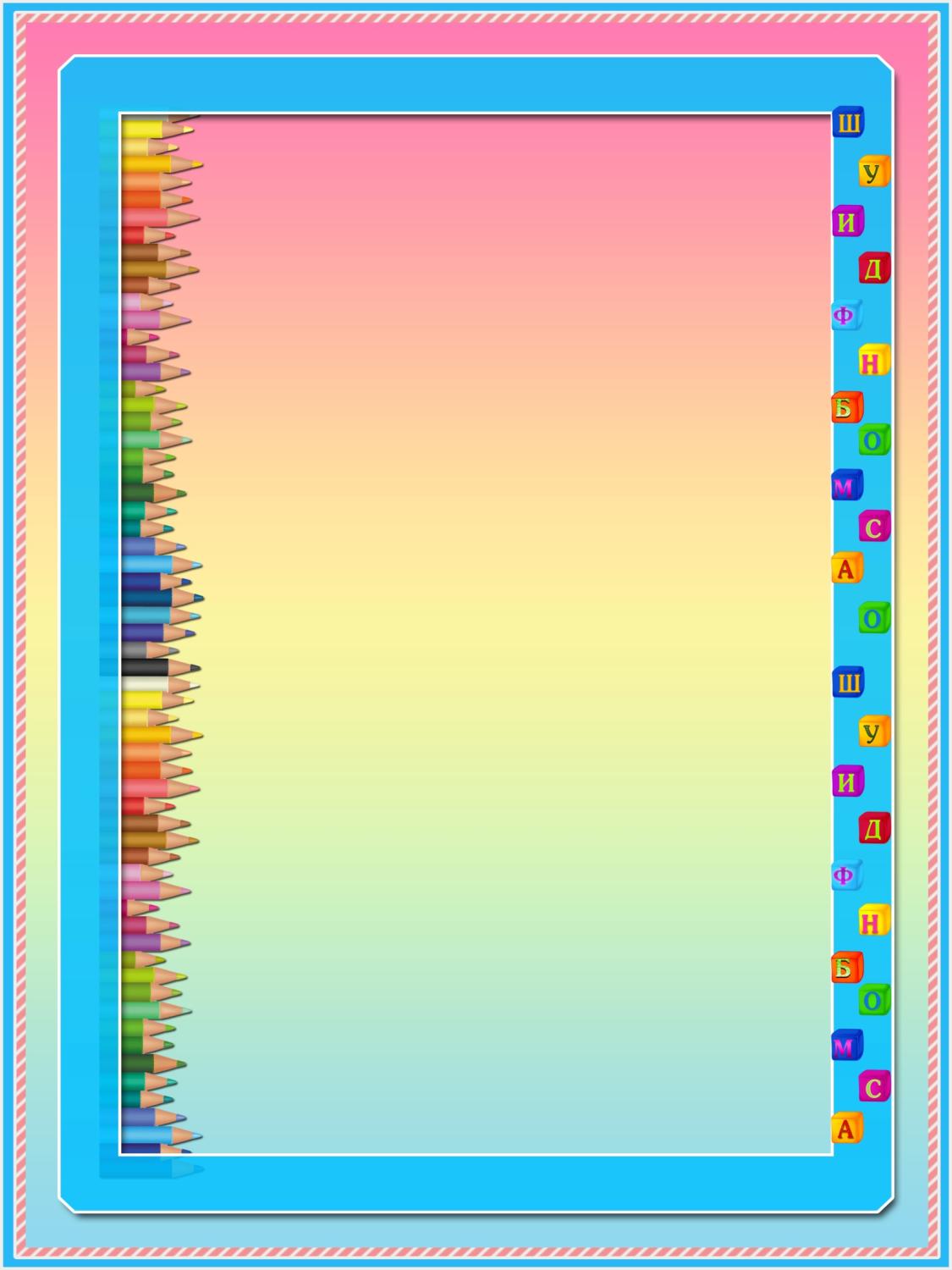 Цель работы: создание условий для сенсорного воспитания детей раннего возраста в условиях ДОУ.
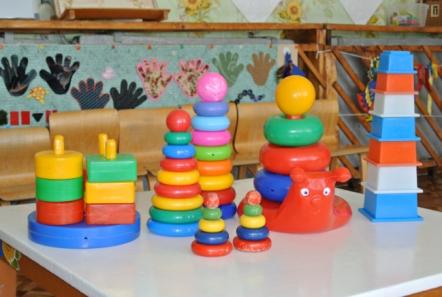 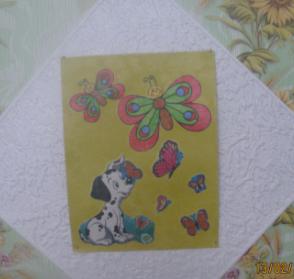 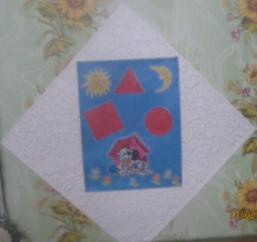 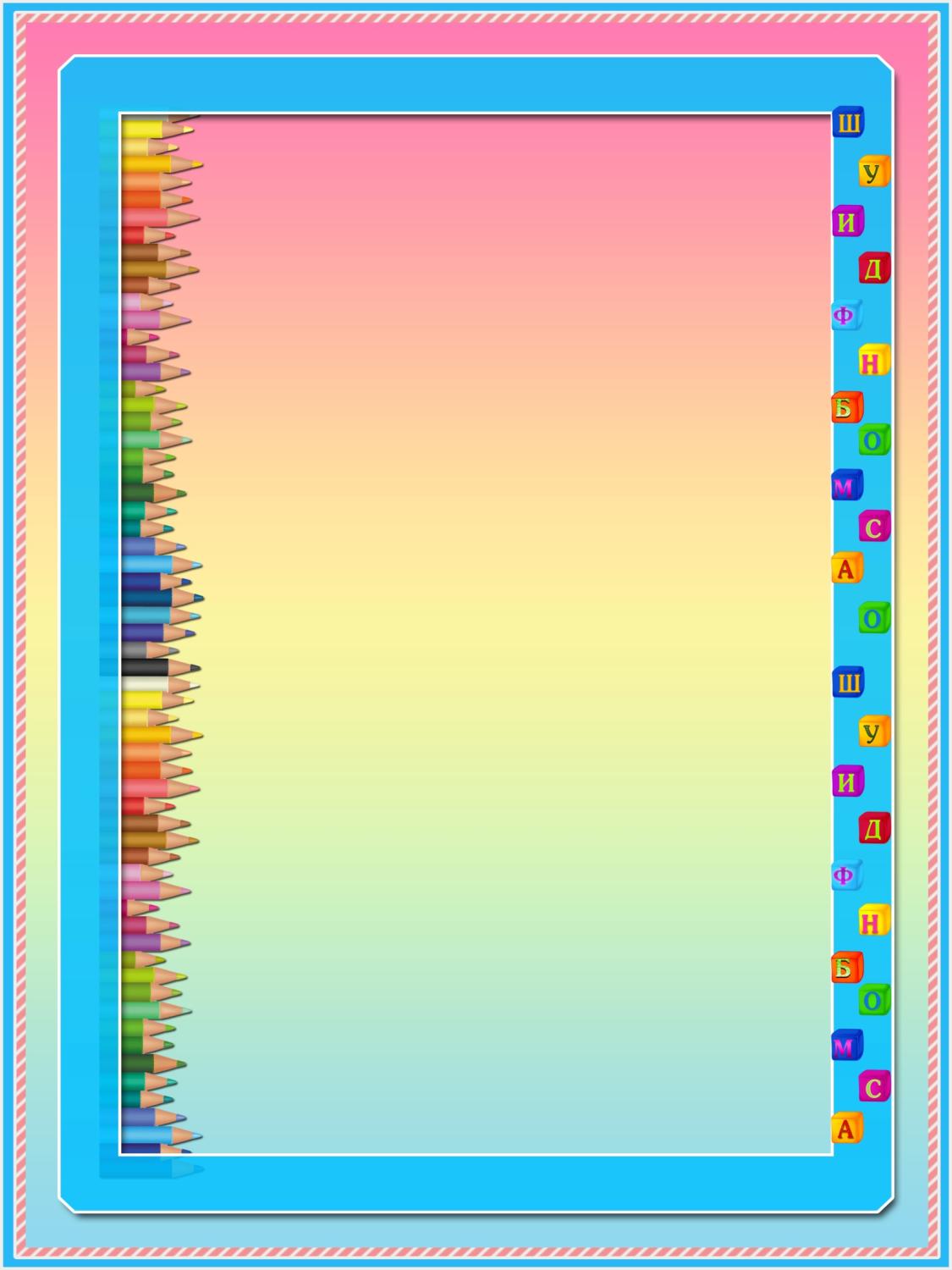 РАЗВИВАЮЩАЯ СРЕДА
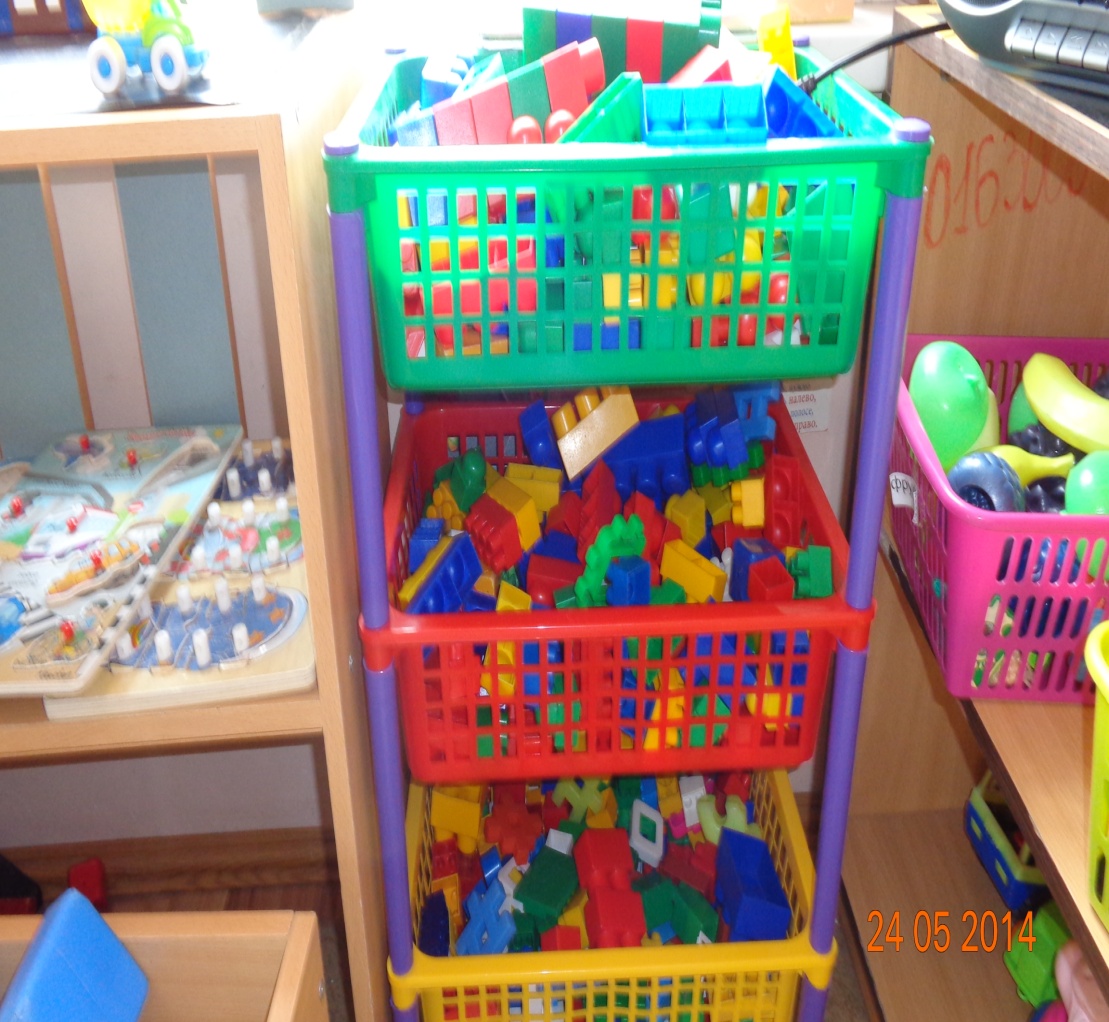 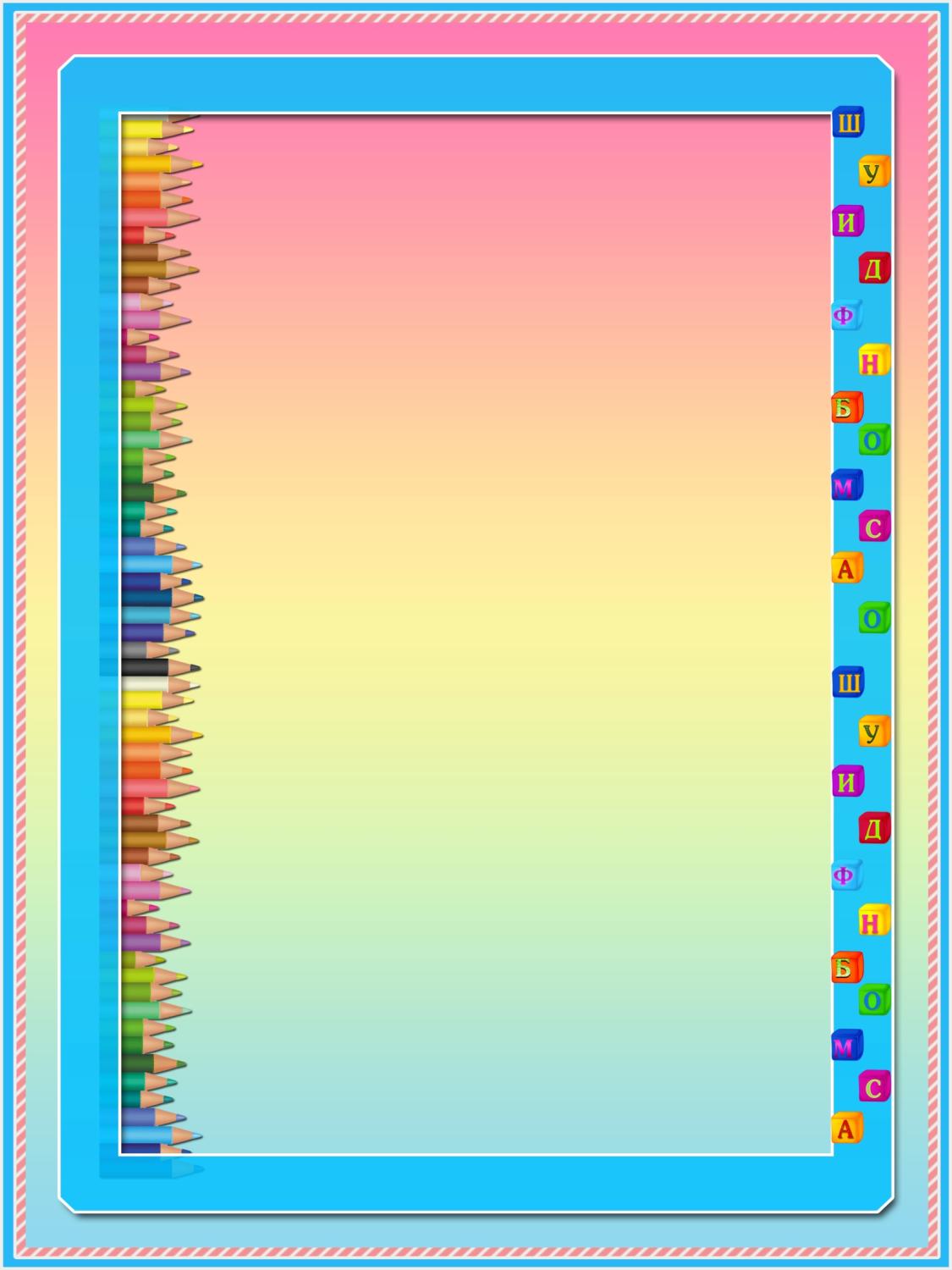 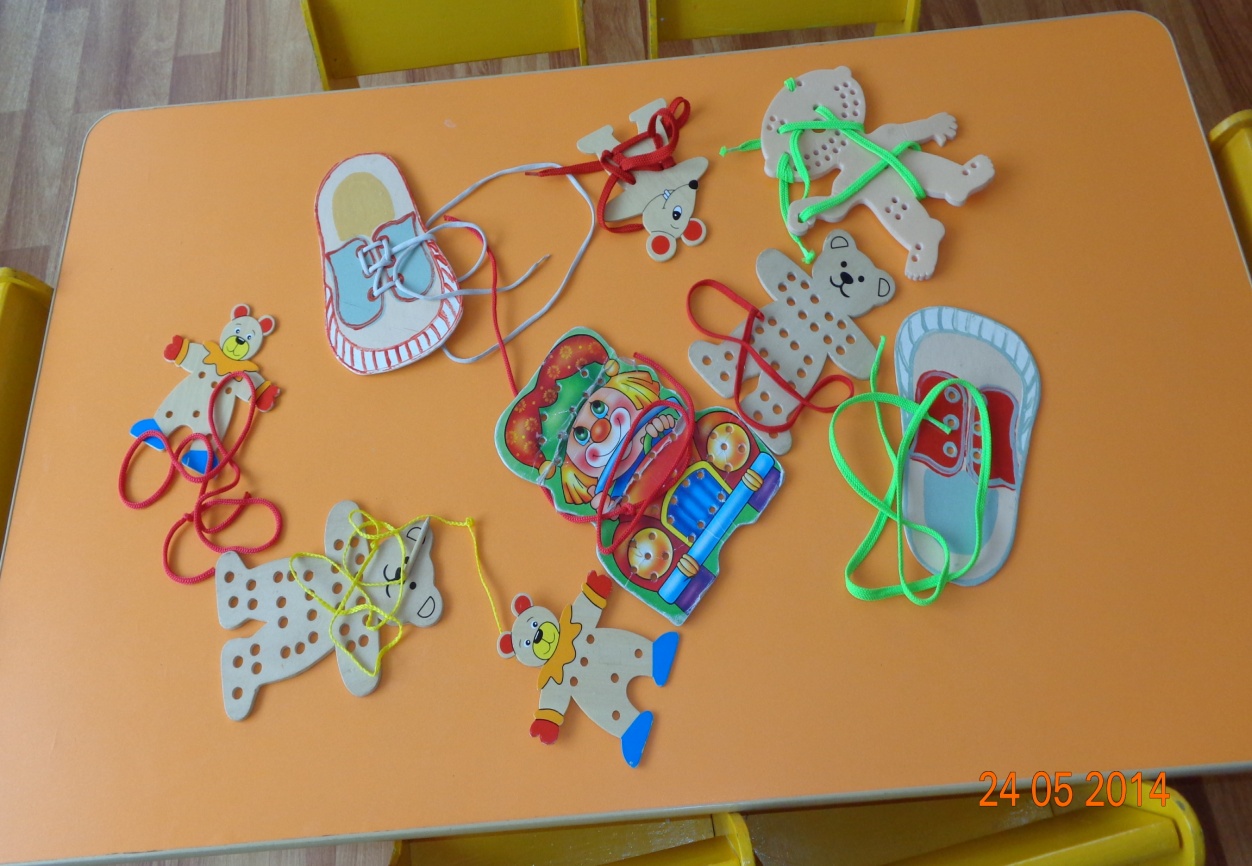 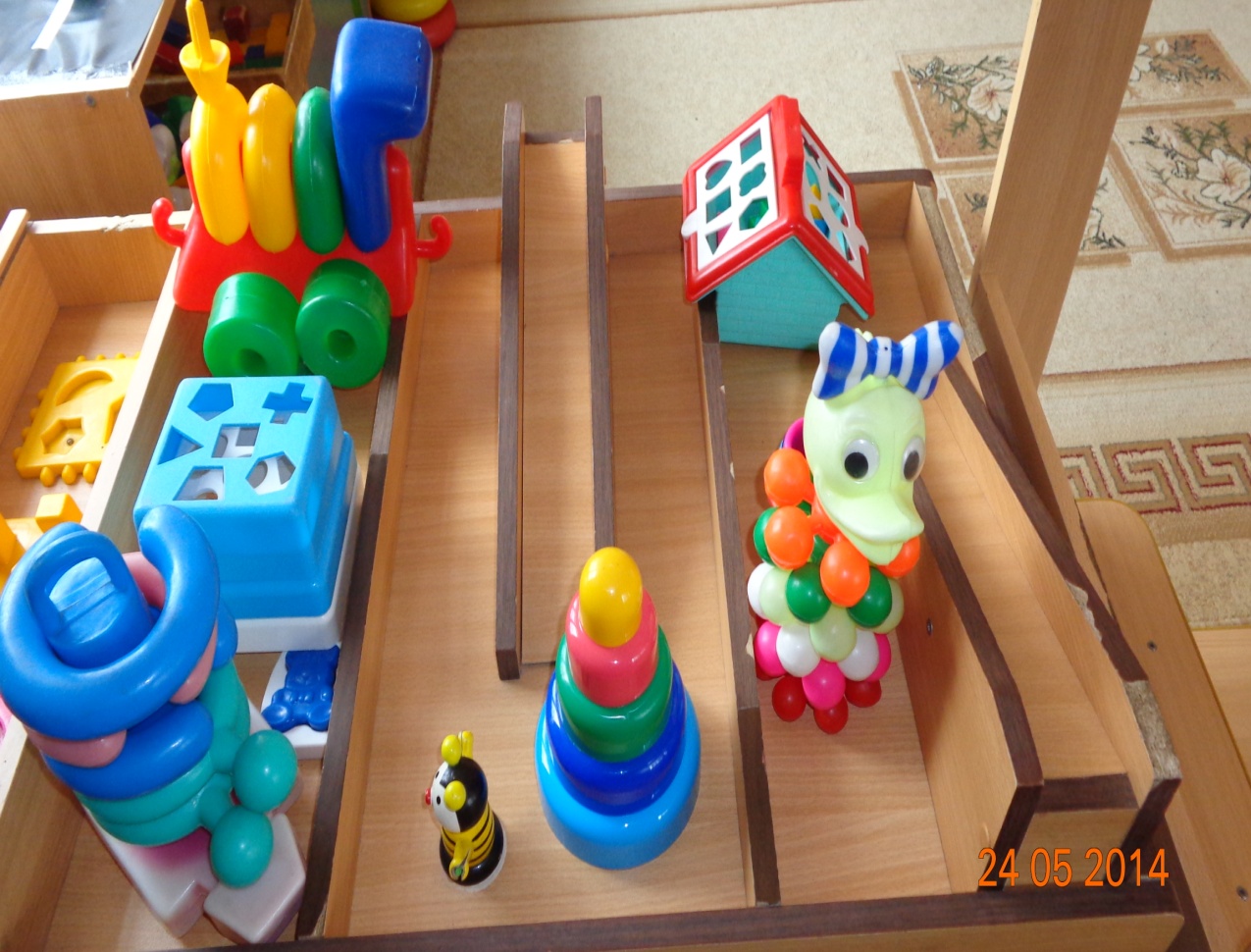 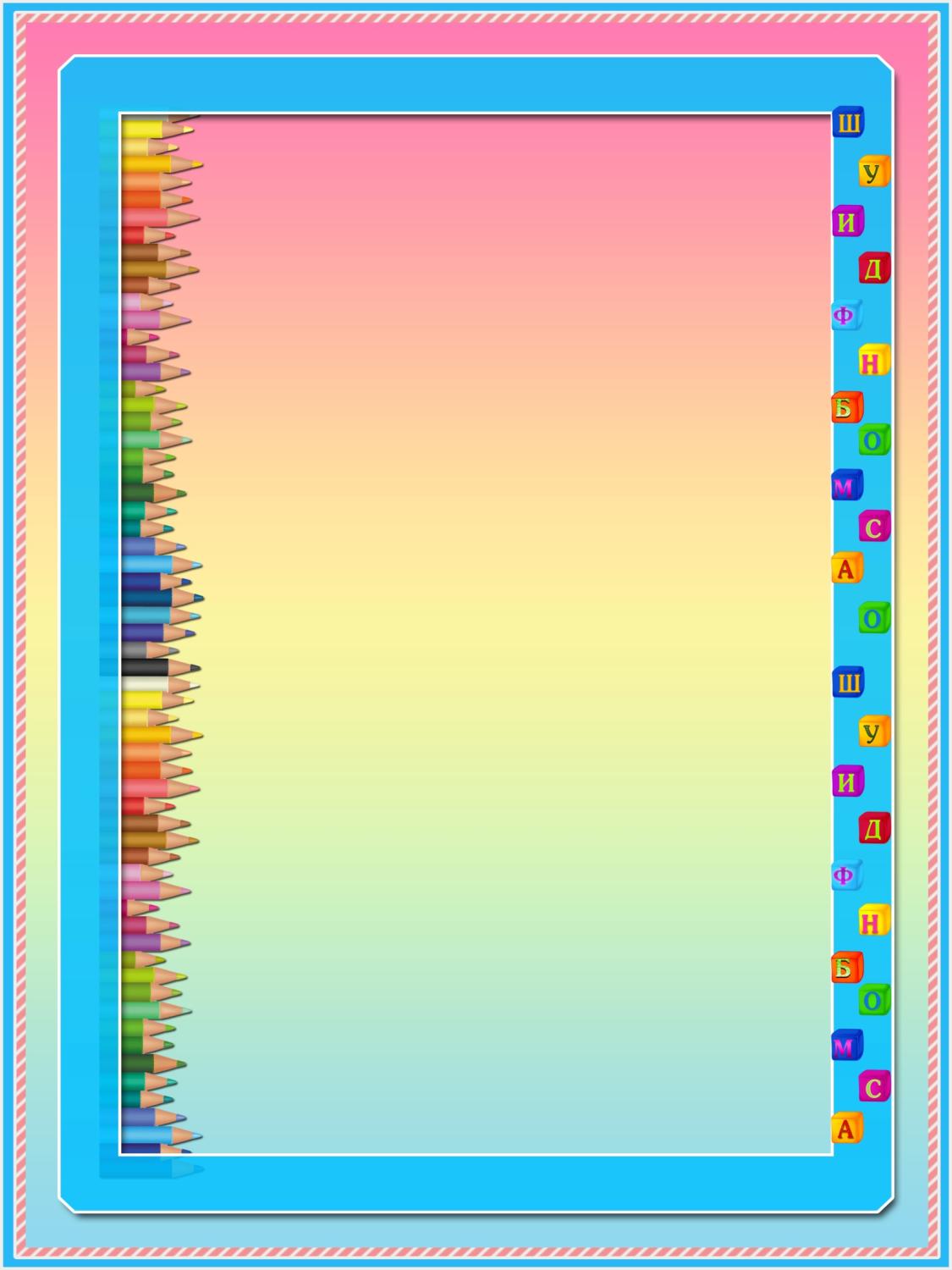 «Разложи по цвету»
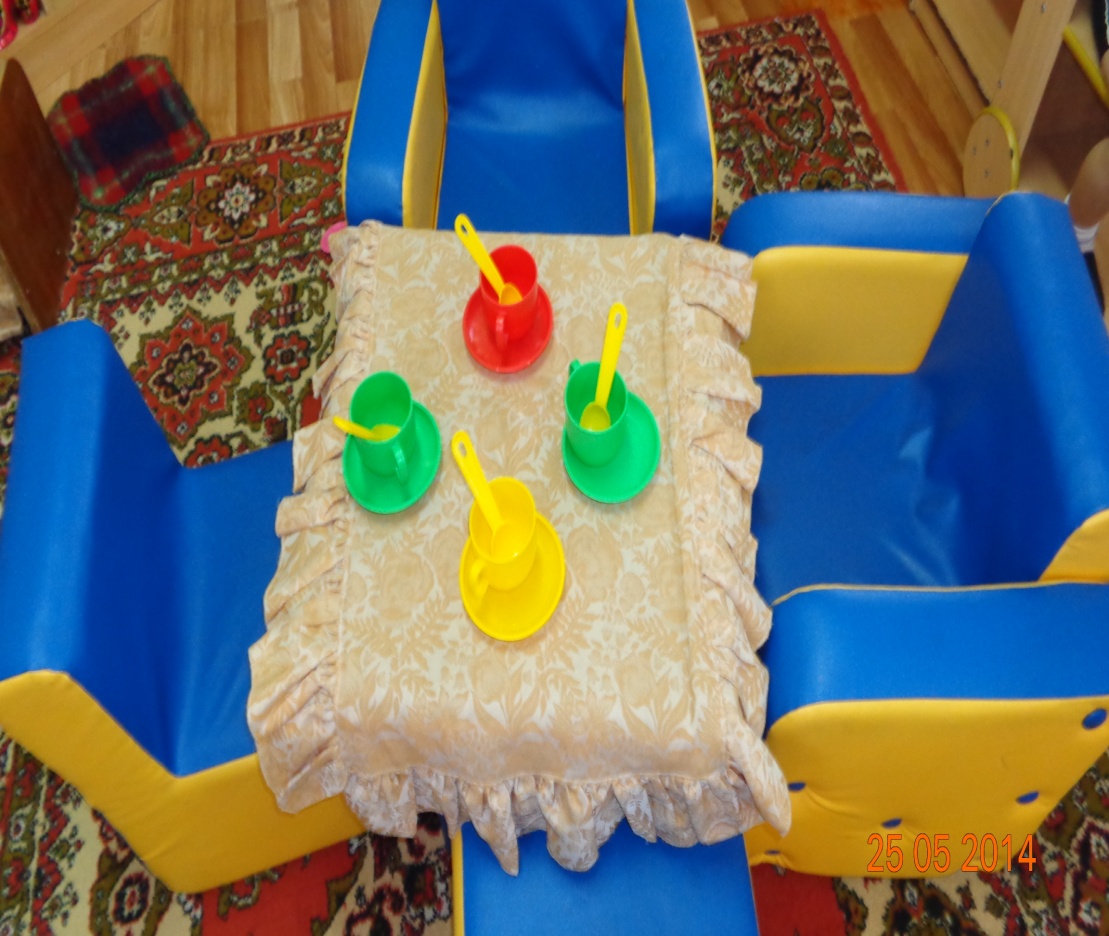 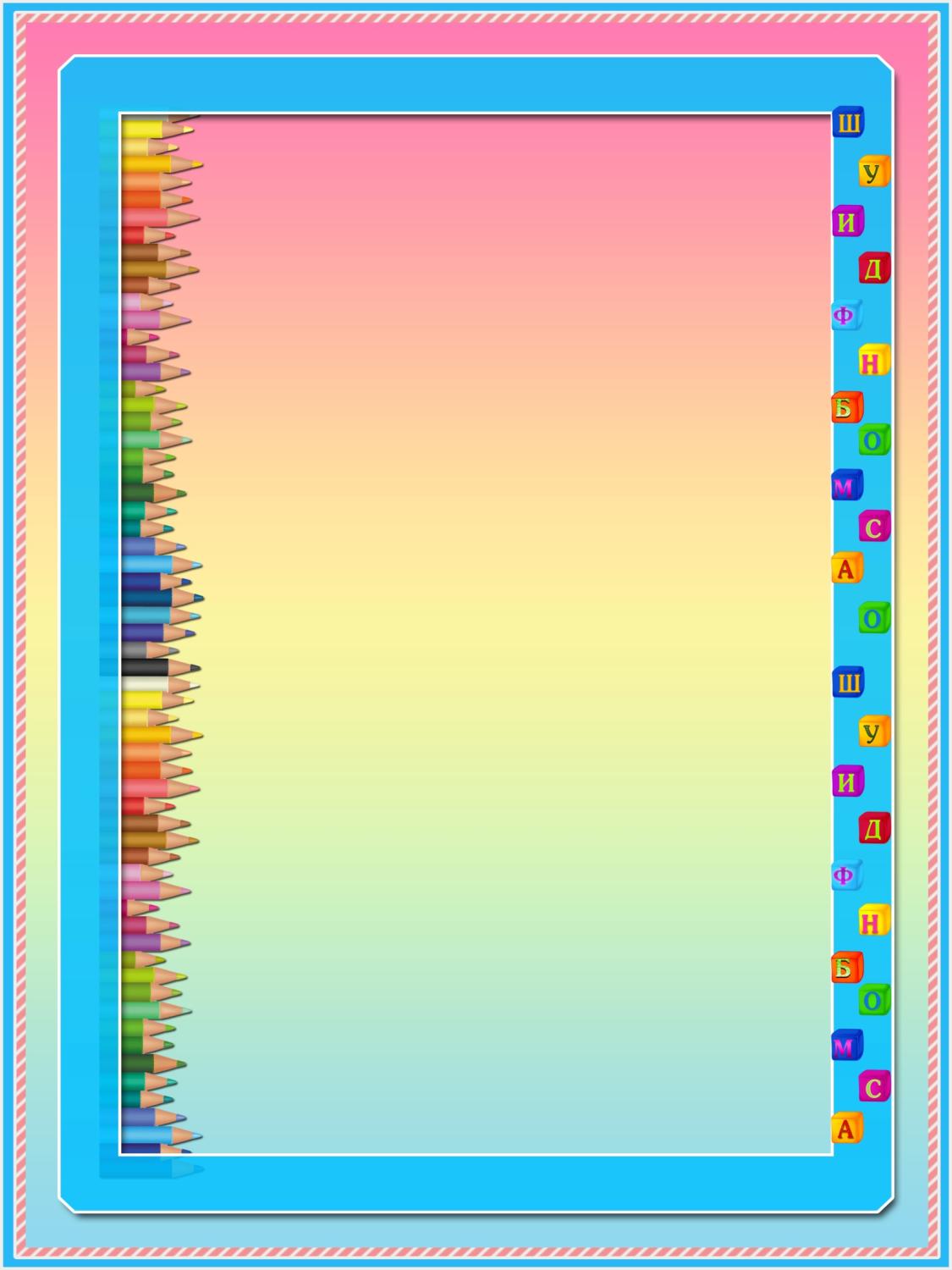 «Веселые гномы»
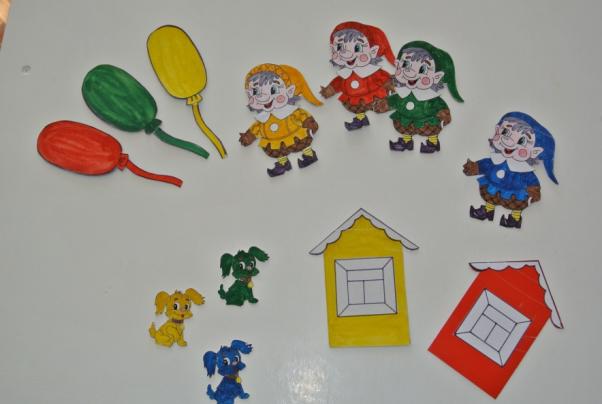 «Спрячь мышку»
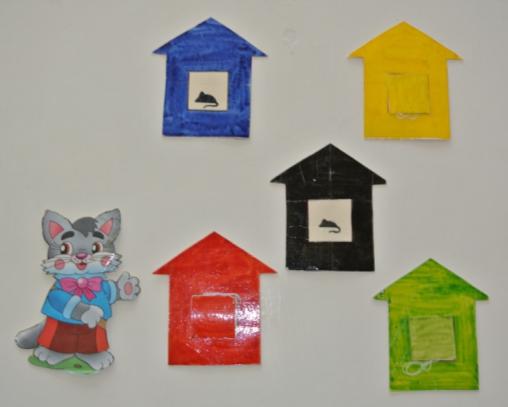 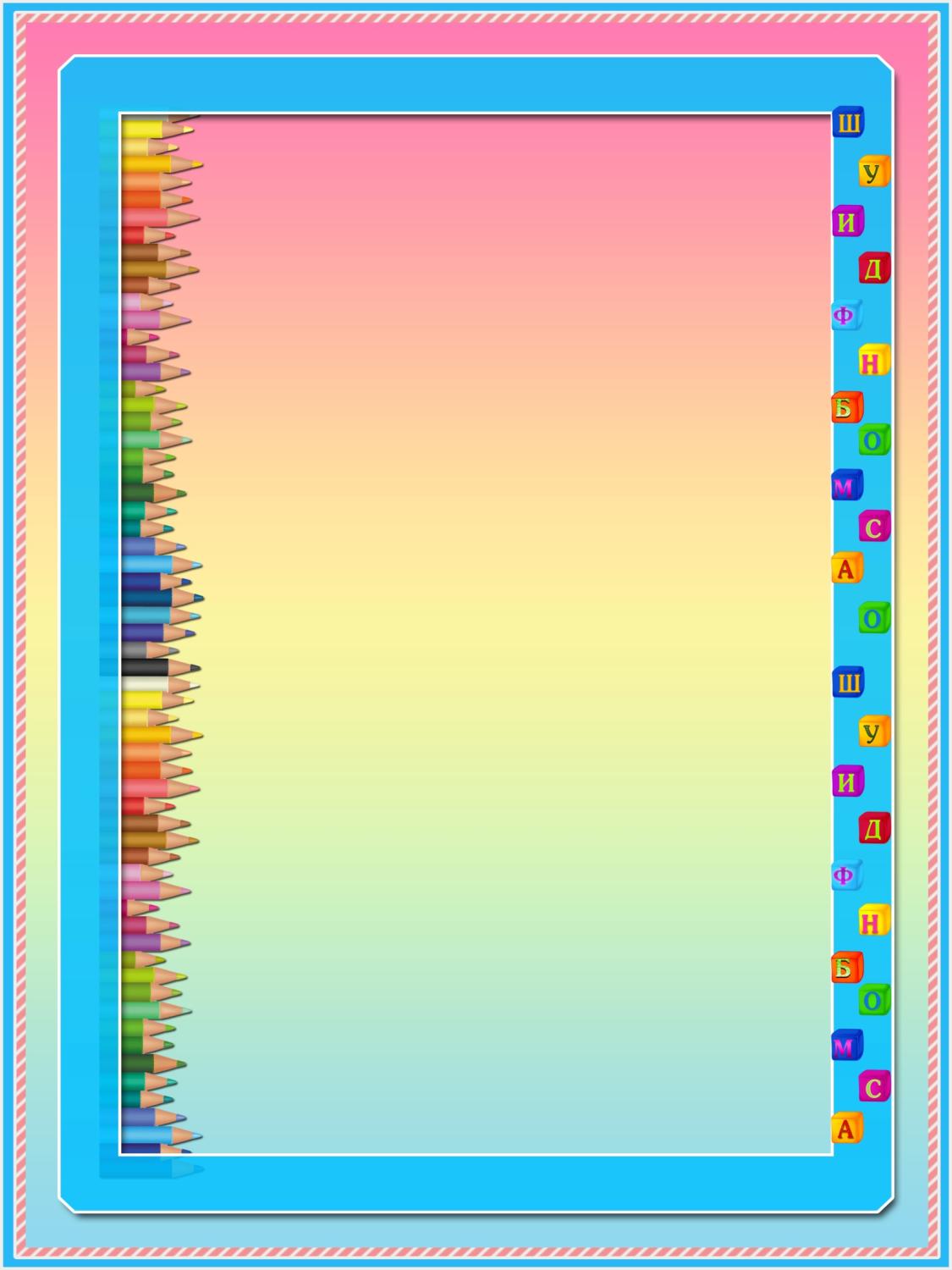 «Игры с прищепками»
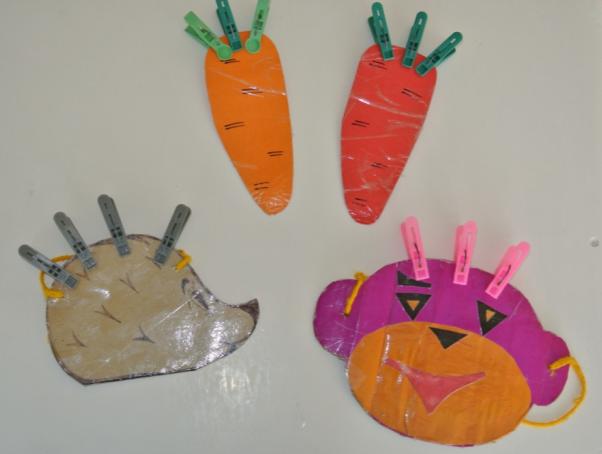 «Елка наряжается»
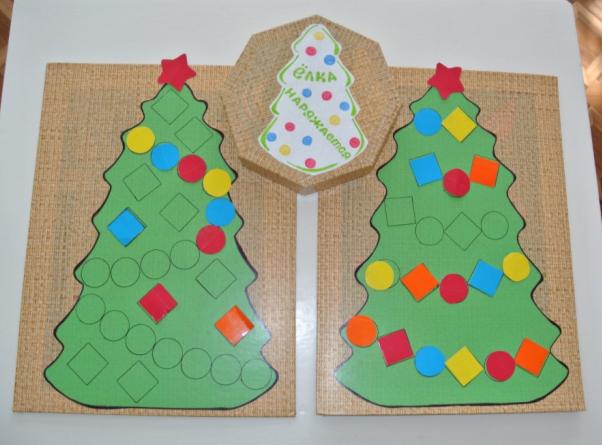 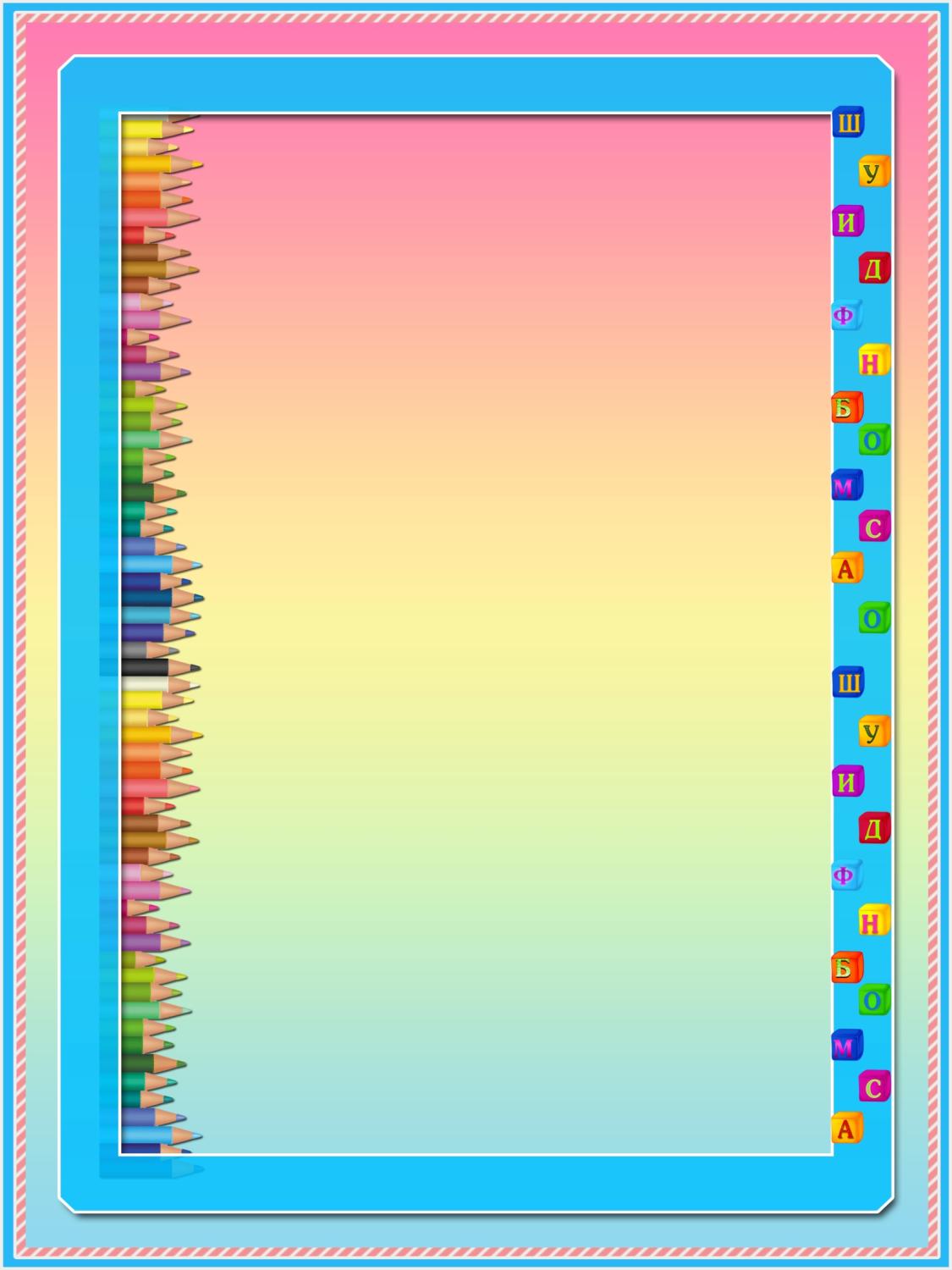 Работа
 с родителями
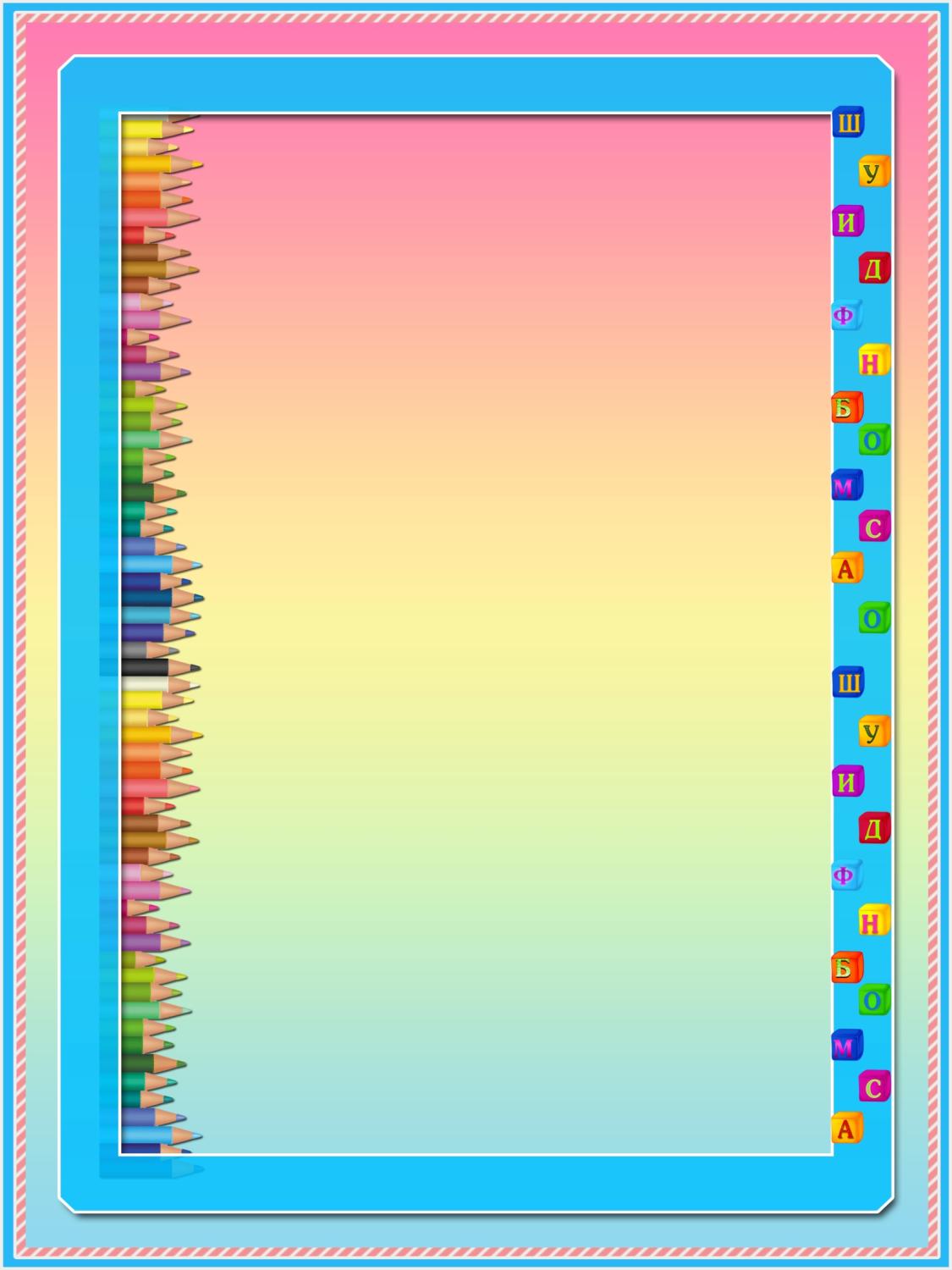 -консультации;- родительские собрания;-анкетирование;- индивидуальные беседы;- конкурсы.
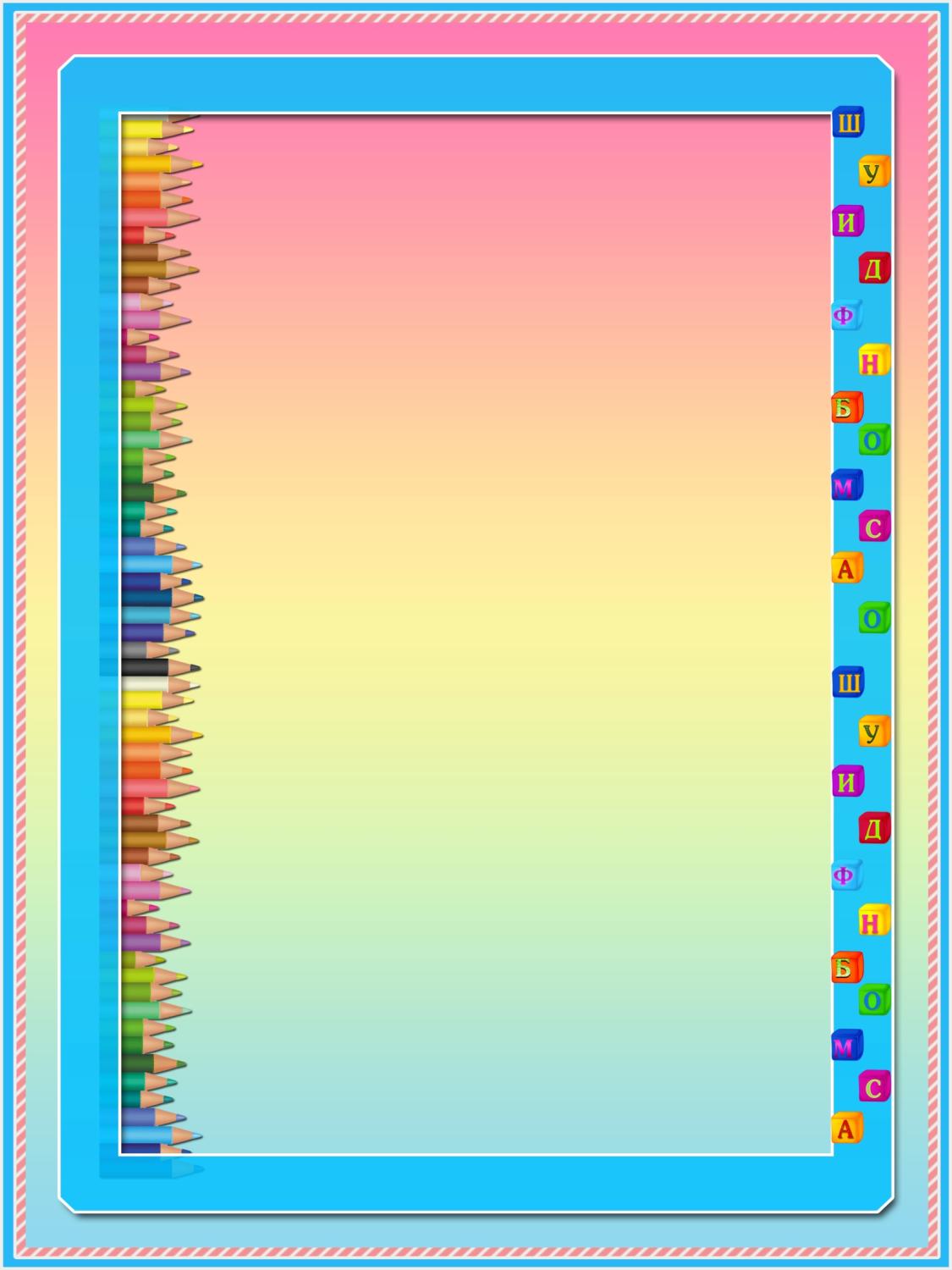 Воспитатели в садуСоздают детям уют,Сказки малышам читают,Песенки для них поют,Занимаются, играютПрямо с самого утра.Развиваться помогаетСенсорная им игра.
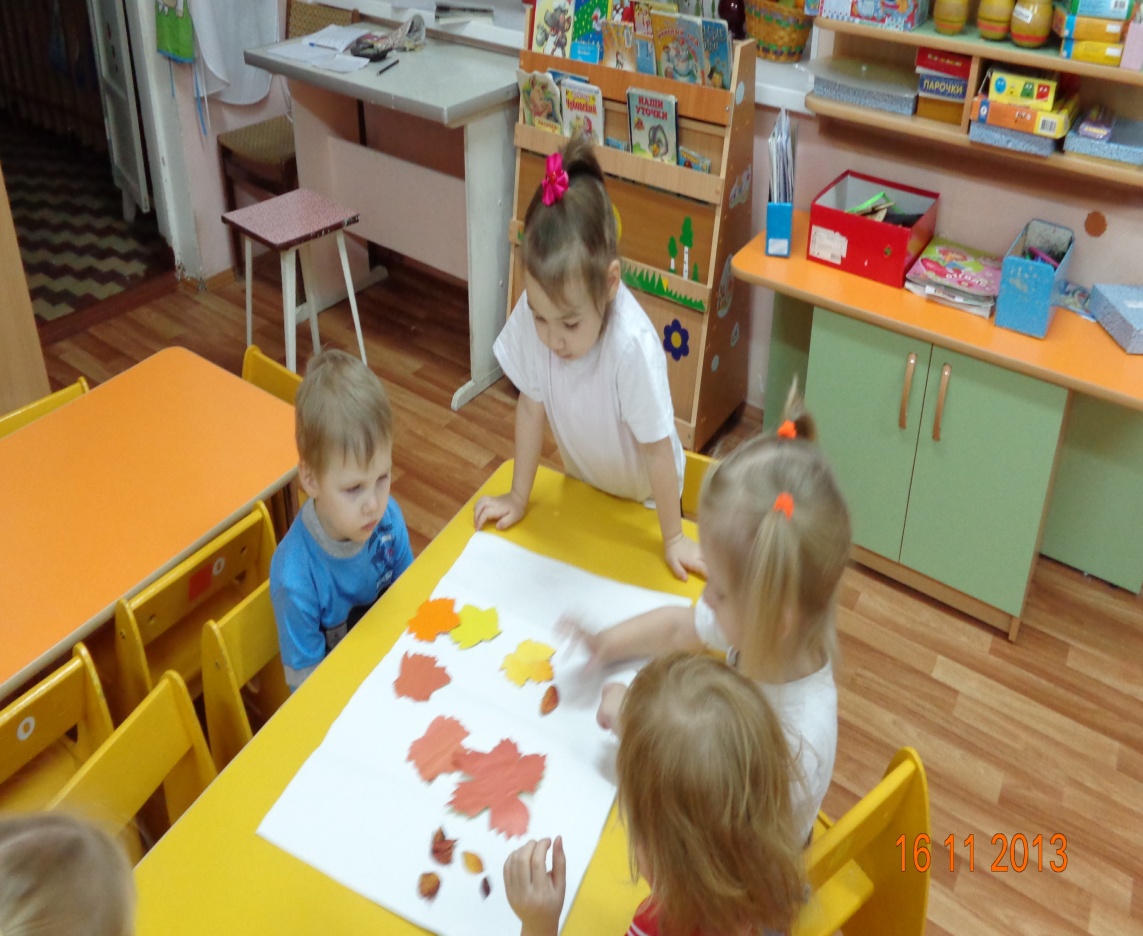 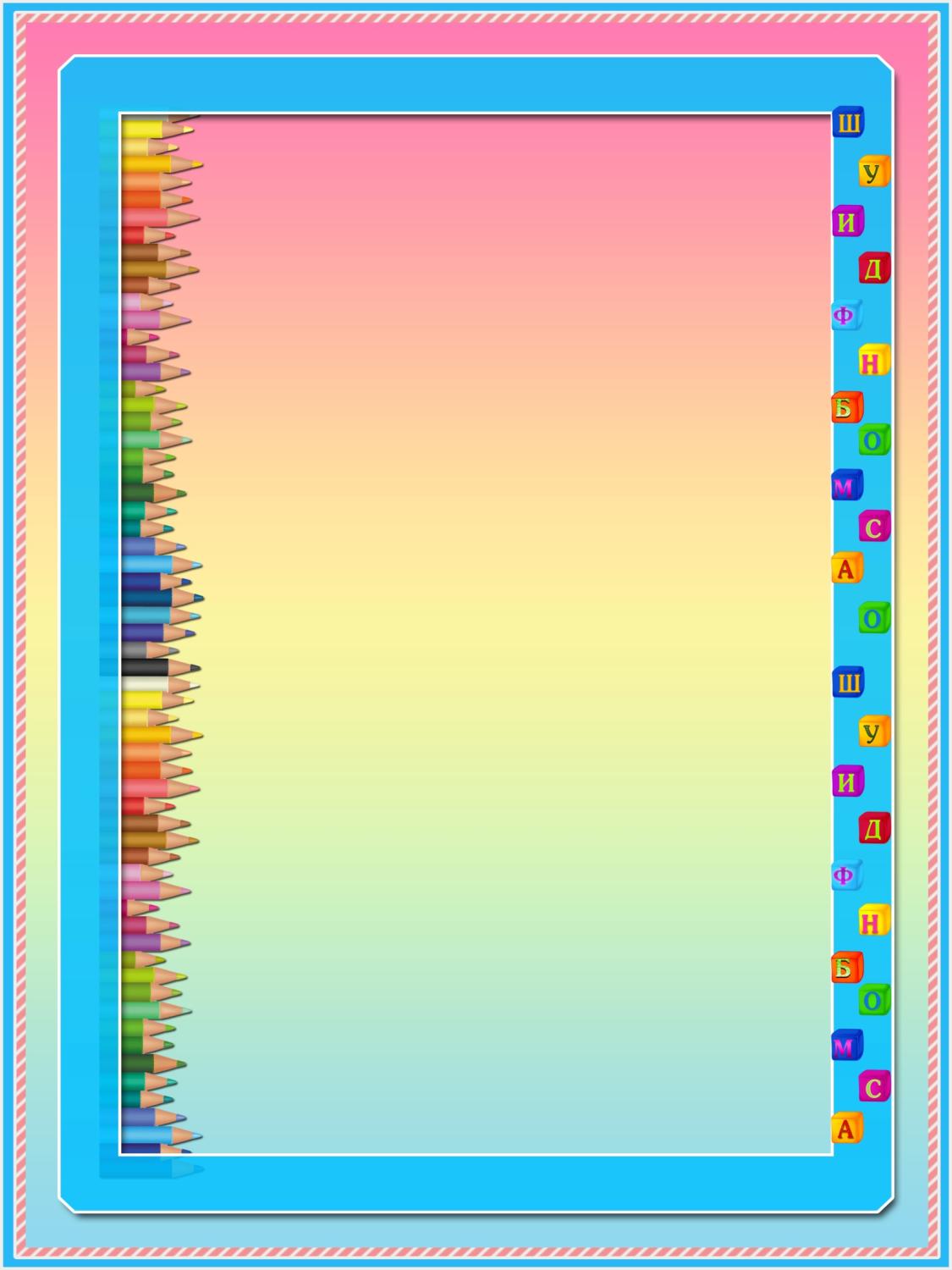 Ведь сенсорика поможетНаучить детей всему:Пирамидки собирать,
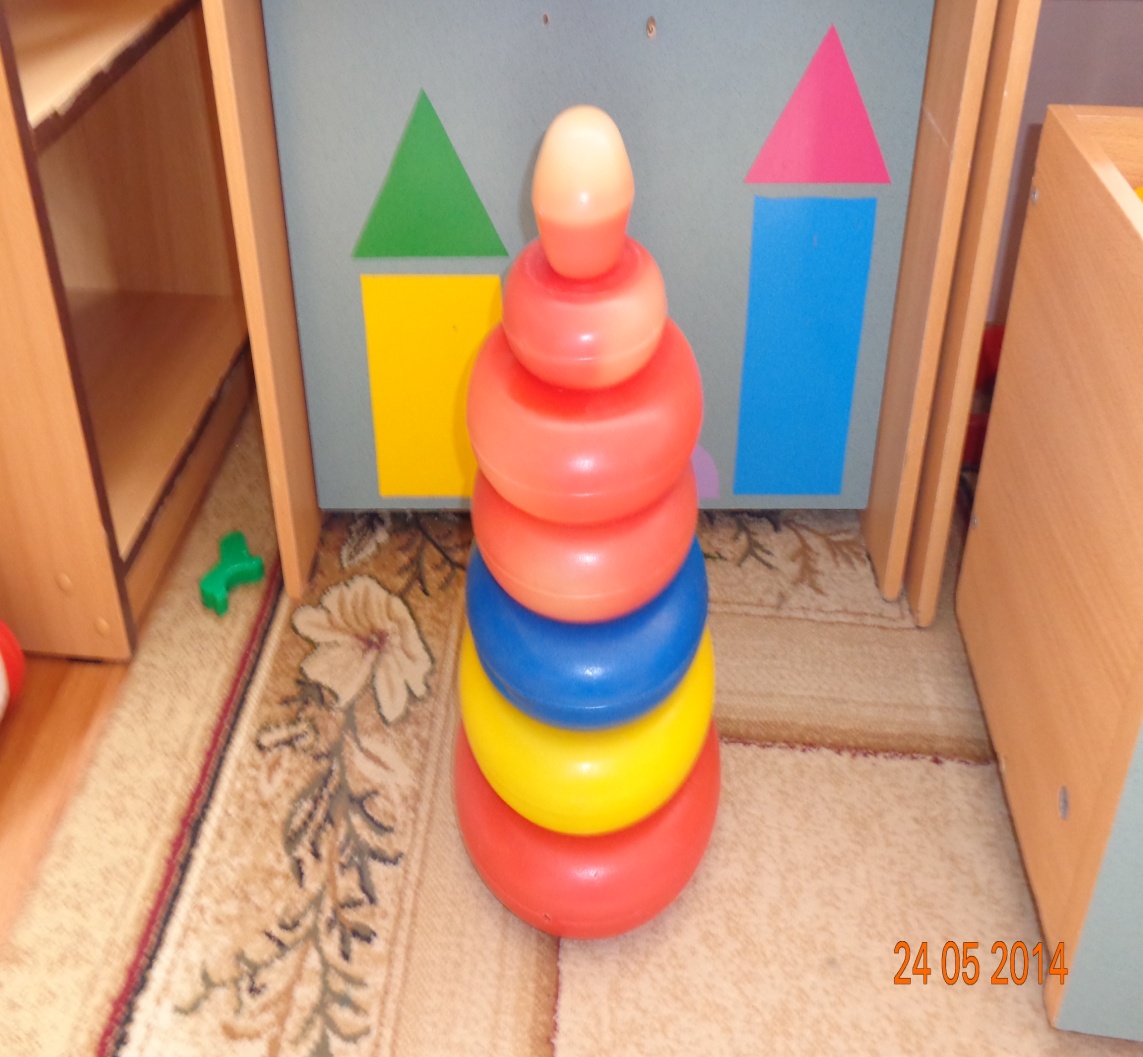 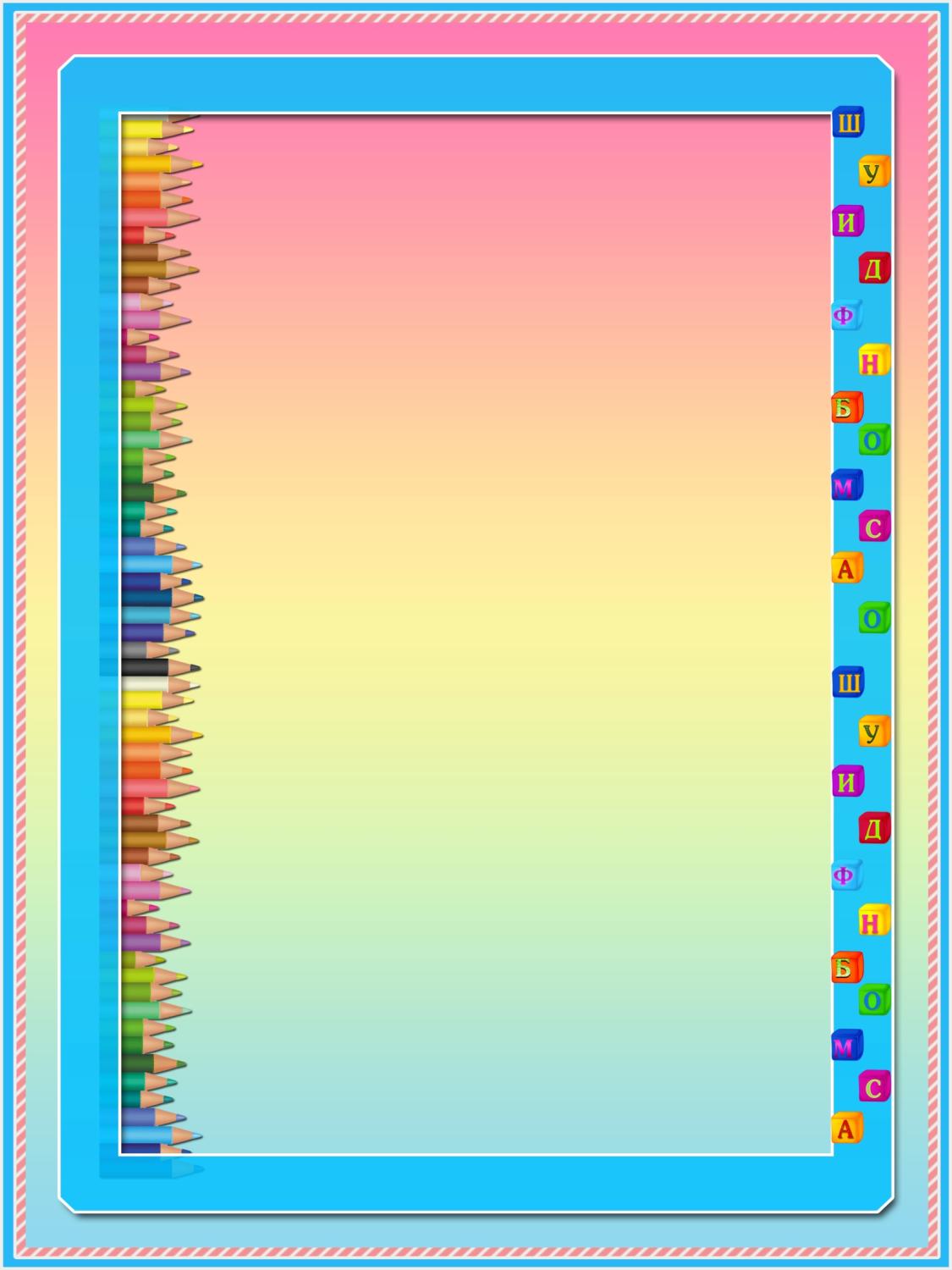 ЦВЕТ И ФОРМУ РАЗЛИЧАТЬ,
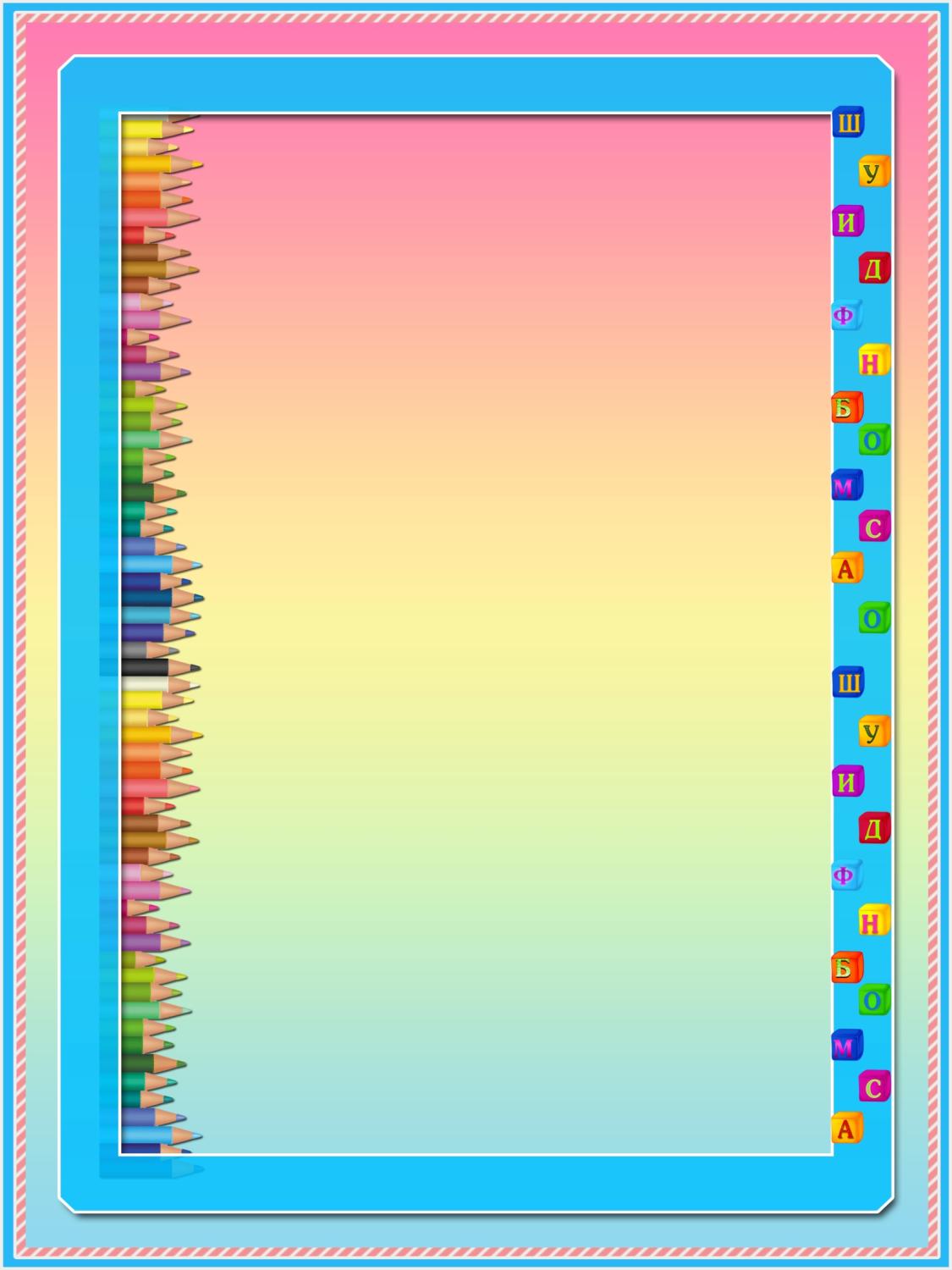 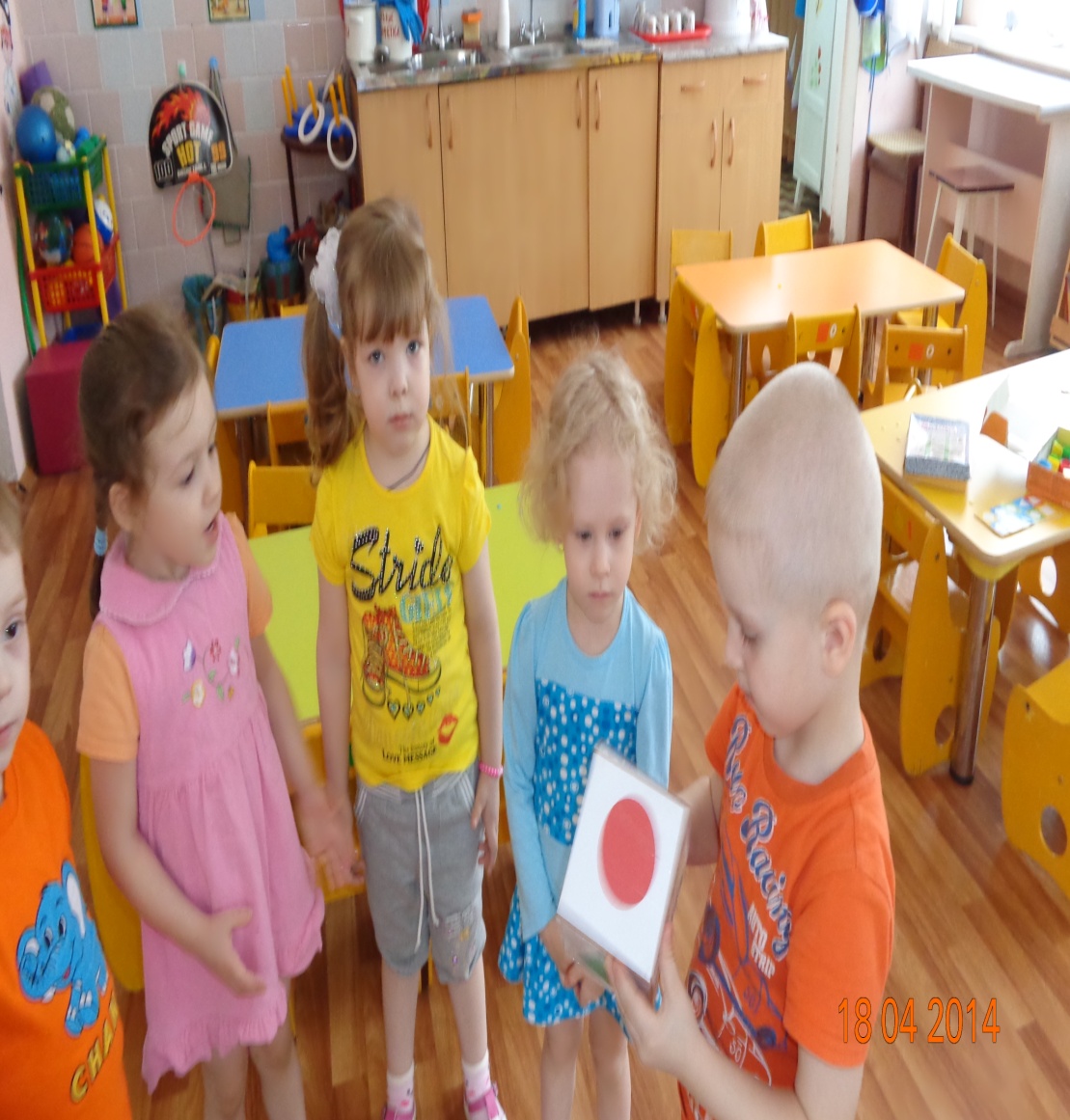 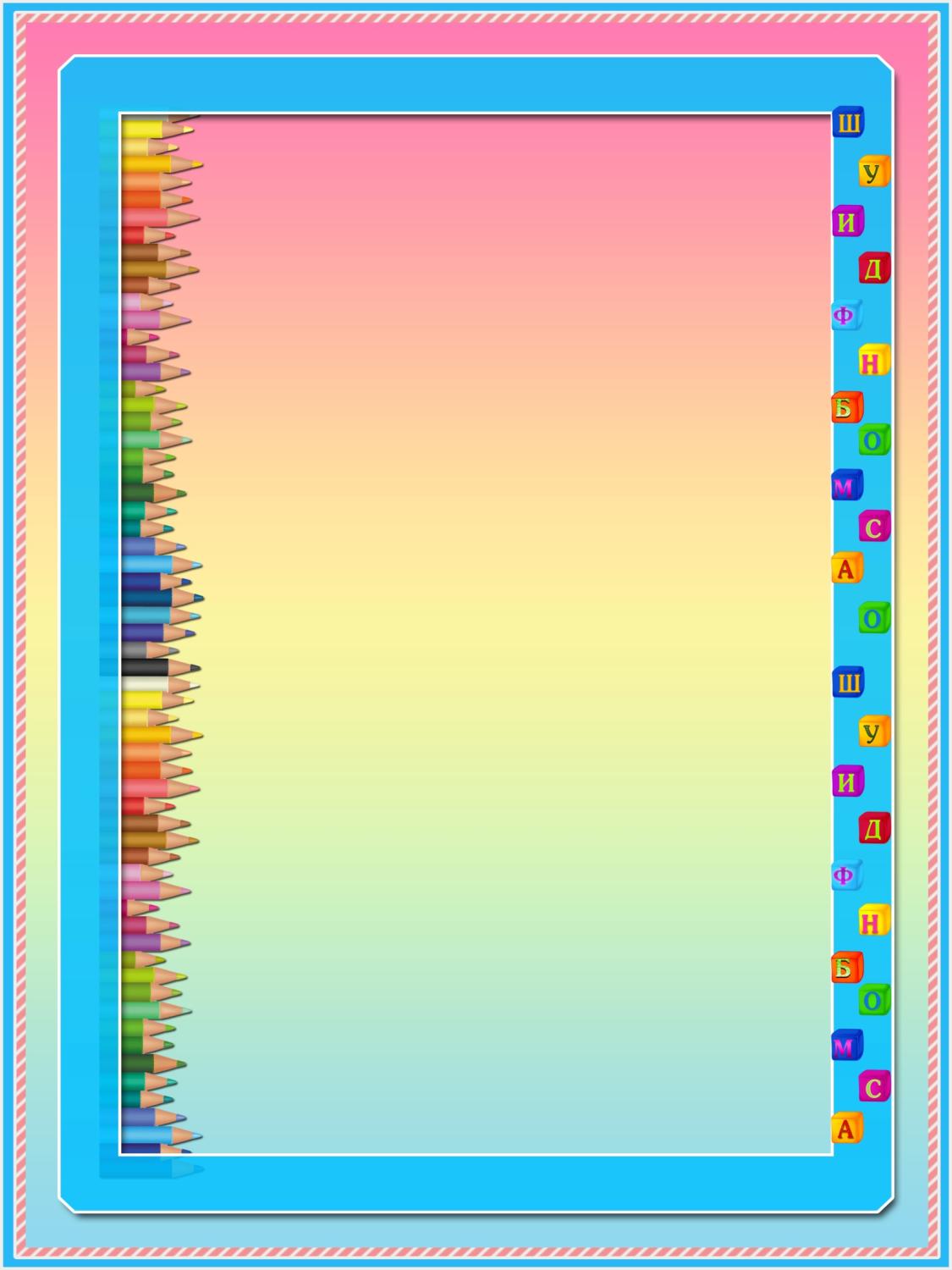 МОЗАЙКУ,ПАЗЛЫ СОБИРАТЬ,
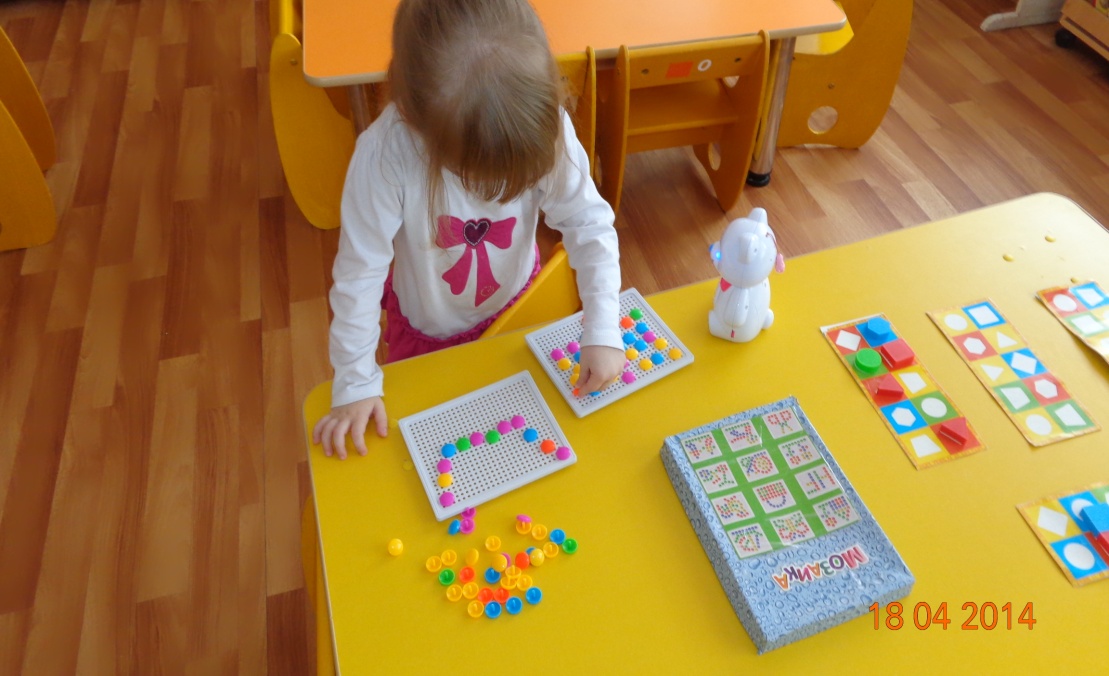 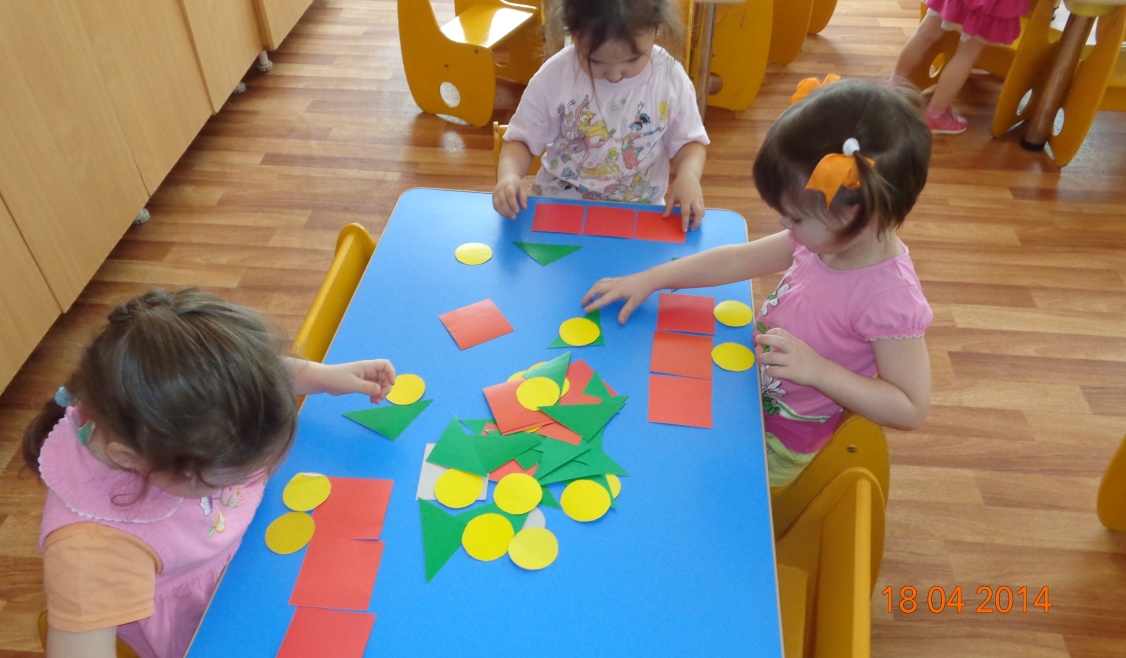 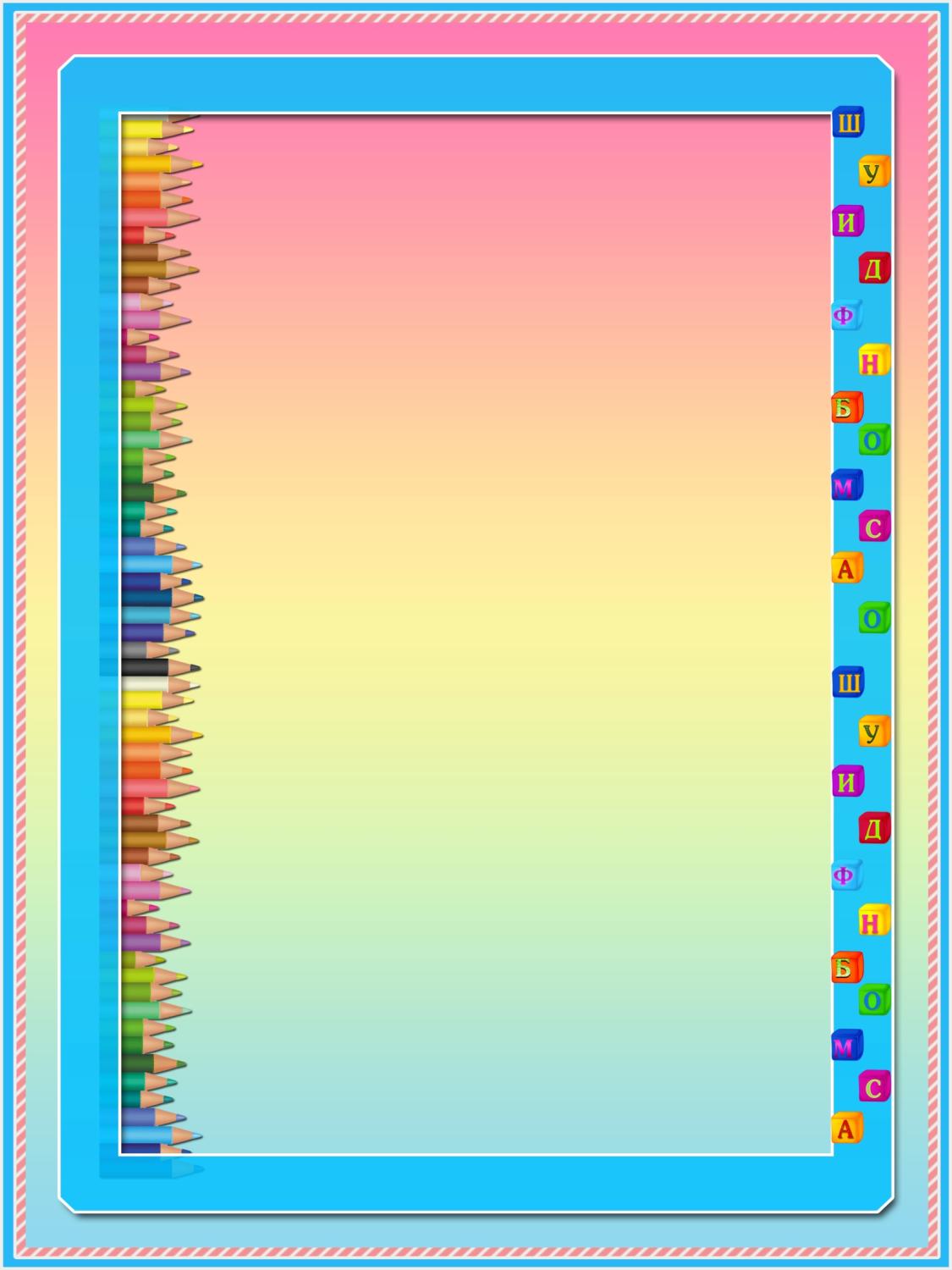 ПОСУДКОЙ В УГОЛКЕ ИГРАТЬ,
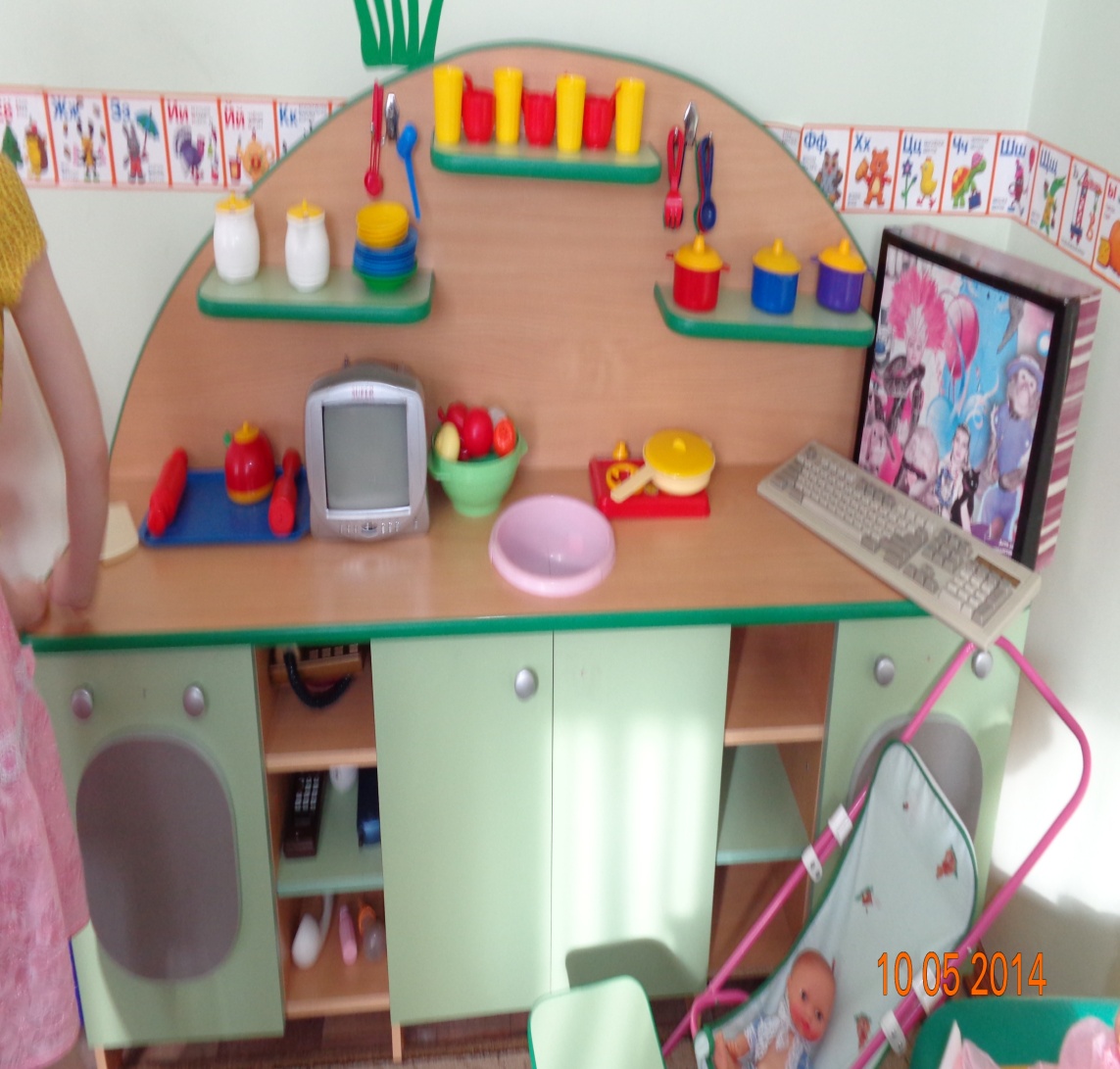 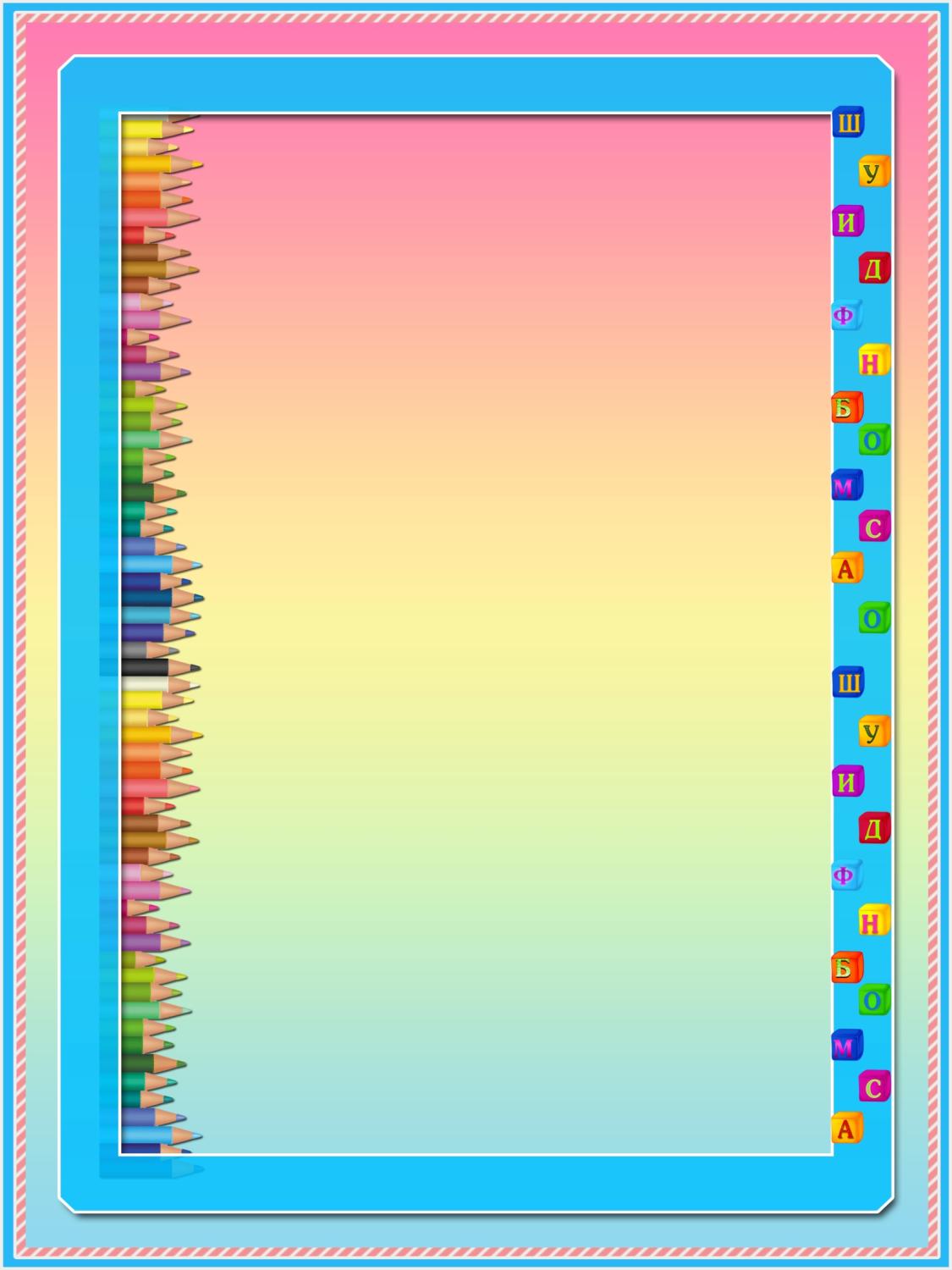 И НАШИ РУЧКИ РАЗВИВАТЬ.
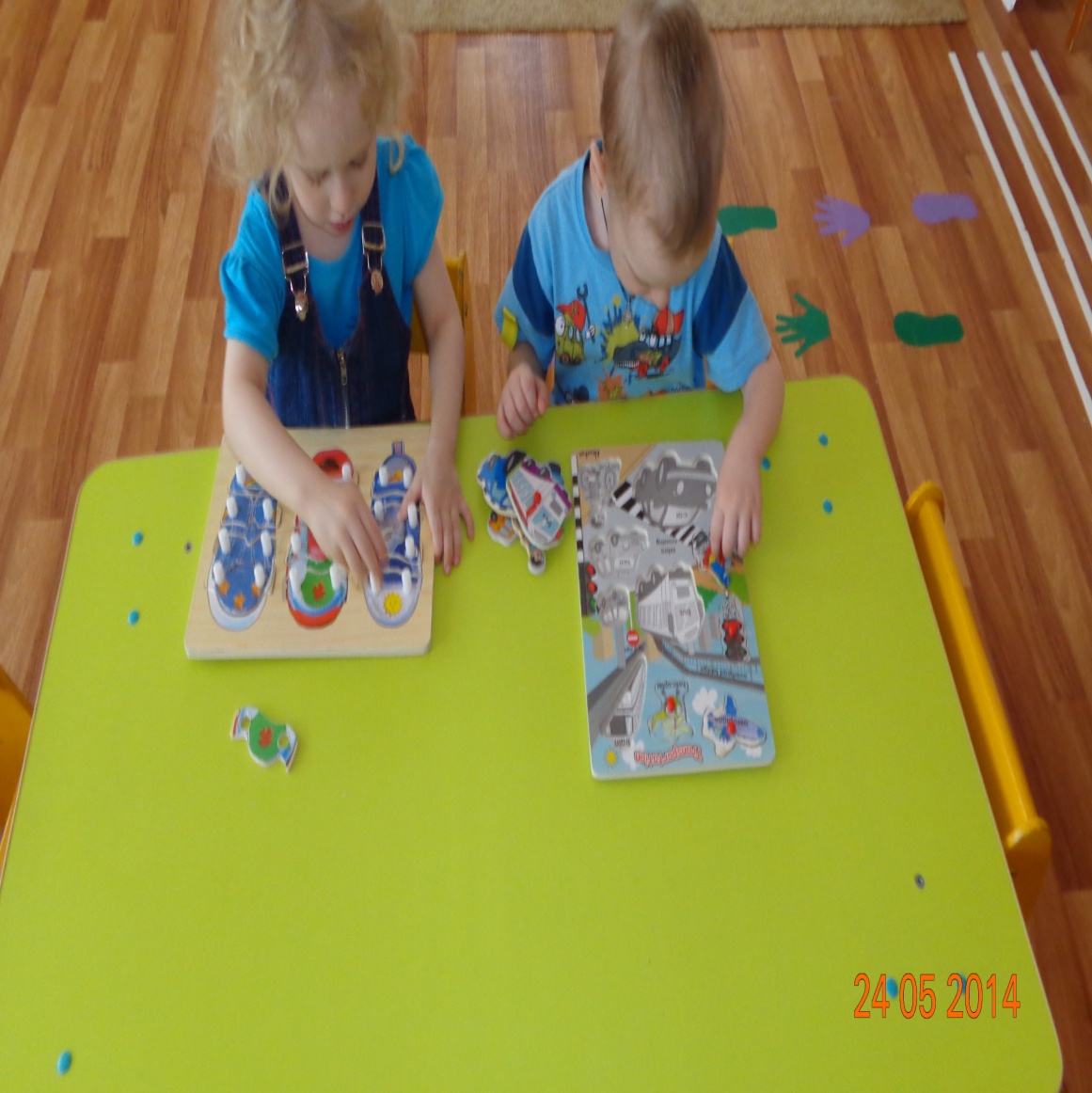 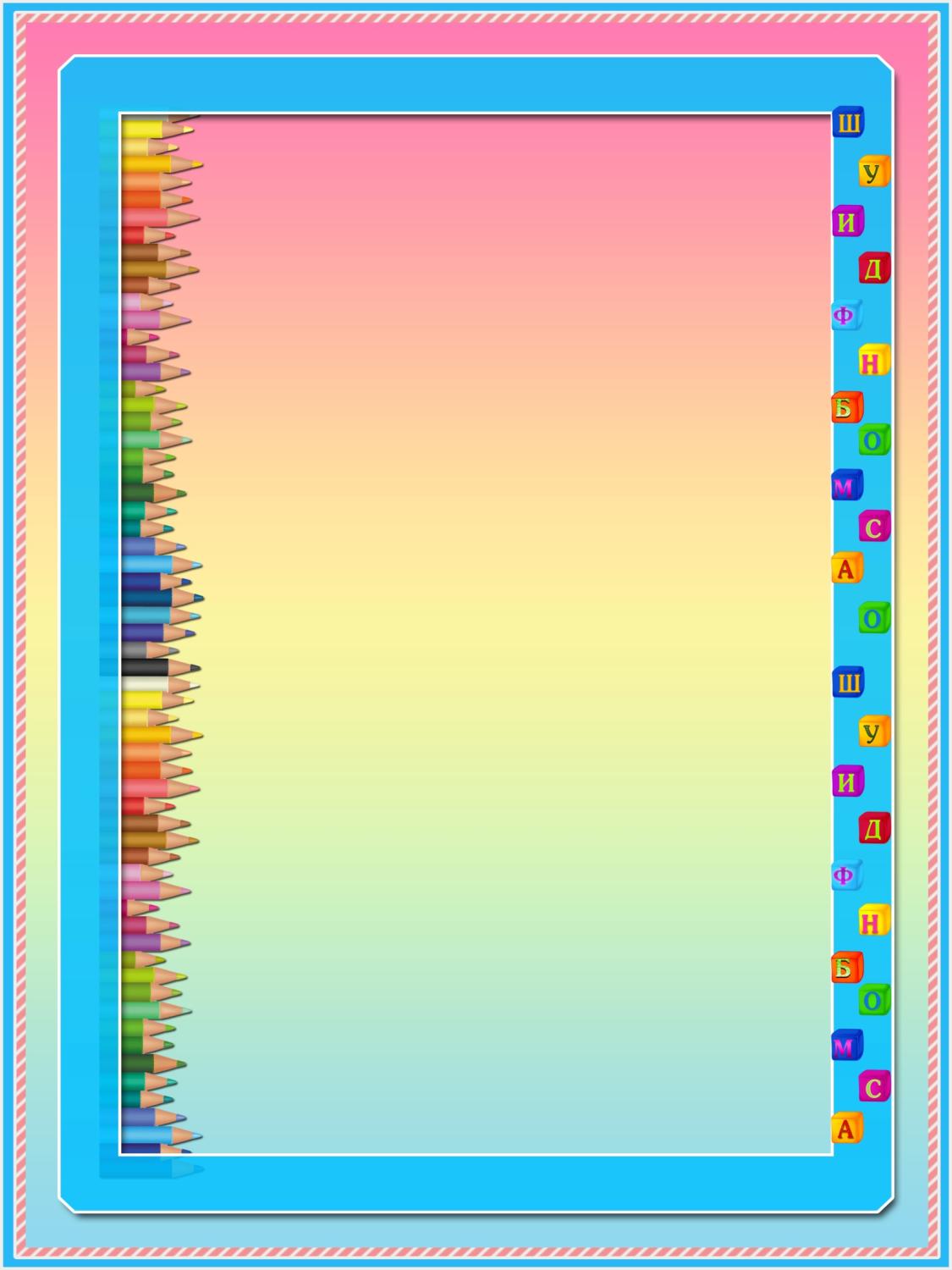 СПАСИБО ЗА ВНИМАНИЕ!!!